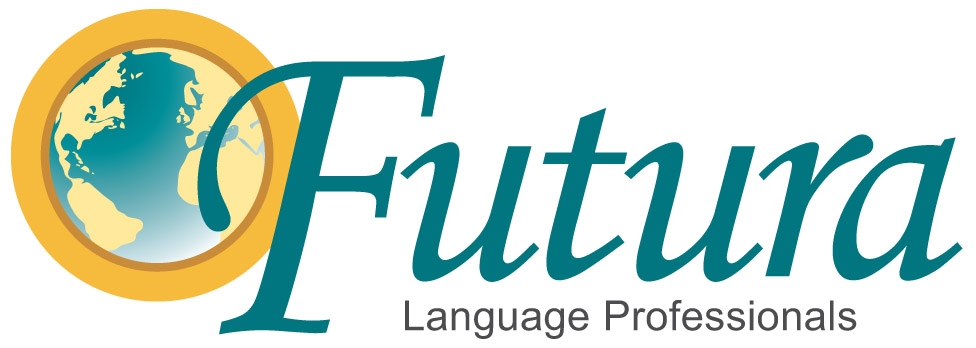 Presenta…

¡Vamos con los animales!

Let’s go with the animals!
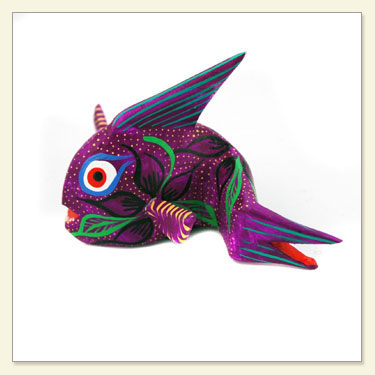 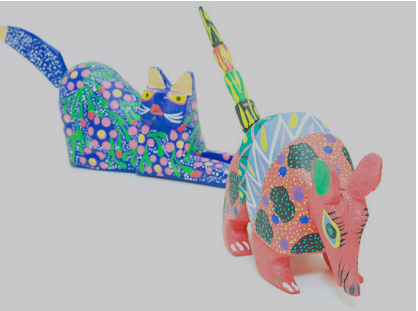 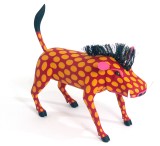 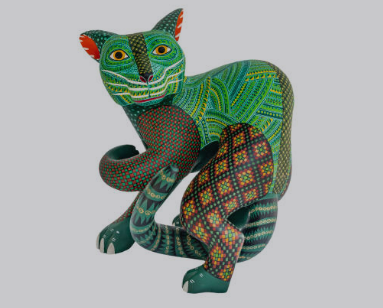 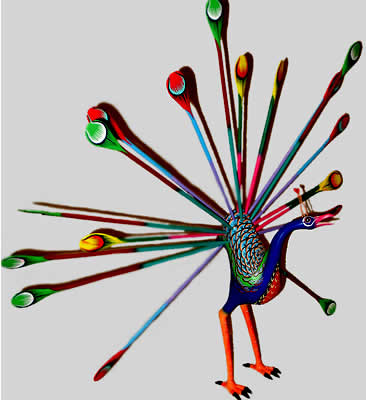 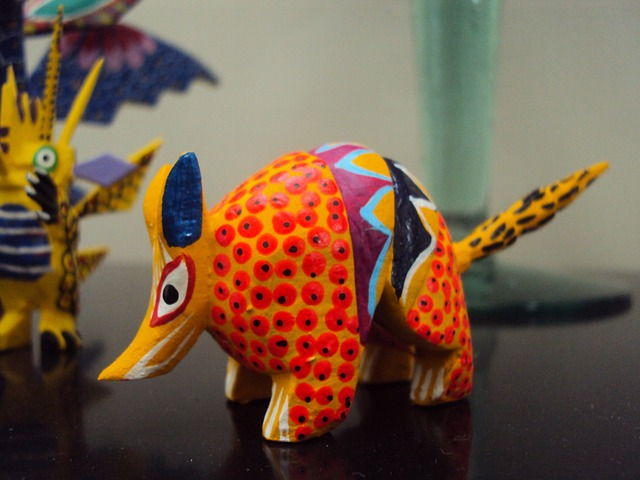 [Speaker Notes: About Xolo Ceramics/Alebrijes
In indigenous Mexican culture, Xolo dogs are believed to protect the living and guide the souls of the dead through the underworld. Alebrijes on the other hand are a popular folk art depicting fantastic colorful creatures. Paper-mache, wood, and ceramic figures of both Alebrijes and Xolo dogs are often used to decorate an ofrenda during Día de los Muertos
The first alebrijes were created by indigenous artist Pedro Linares. Linares often said that in 1943, he fell very ill. While he was in bed unconscious, he dreamt of a strange place resembling a forest. There, he saw trees, rocks, and clouds that suddenly transformed into strange unknown animals. He saw “a donkey with butterfly wings, a rooster with bull horns, and a lion with an eagle head”, and all of them were shouting one word “Alebrijes! Alebrijes! Alebrijes!” Before this happened, he was already a cartonero (papier-mâché) artisan. Upon recovery, he began recreating these creatures that he had seen in cartonería, the making of three-dimensional sculptures with different types of papers, strips of papers and engrudo (glue made out of wheat flour and water).]
Make your own alebrije!
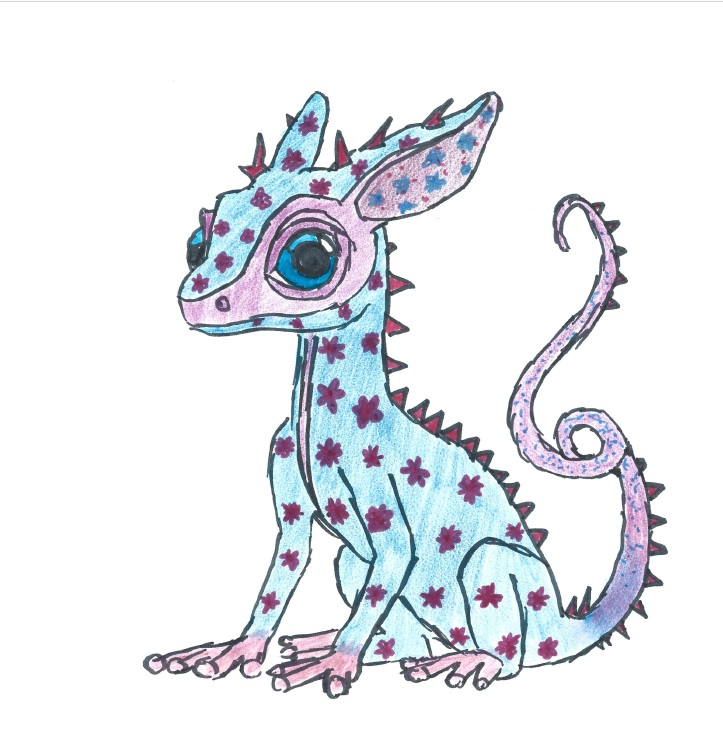 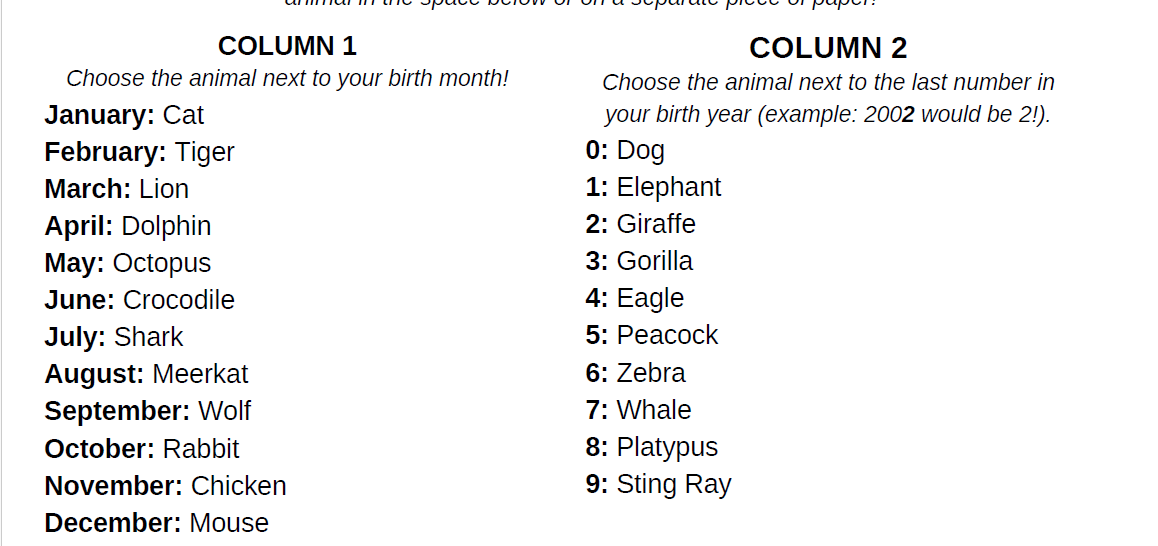 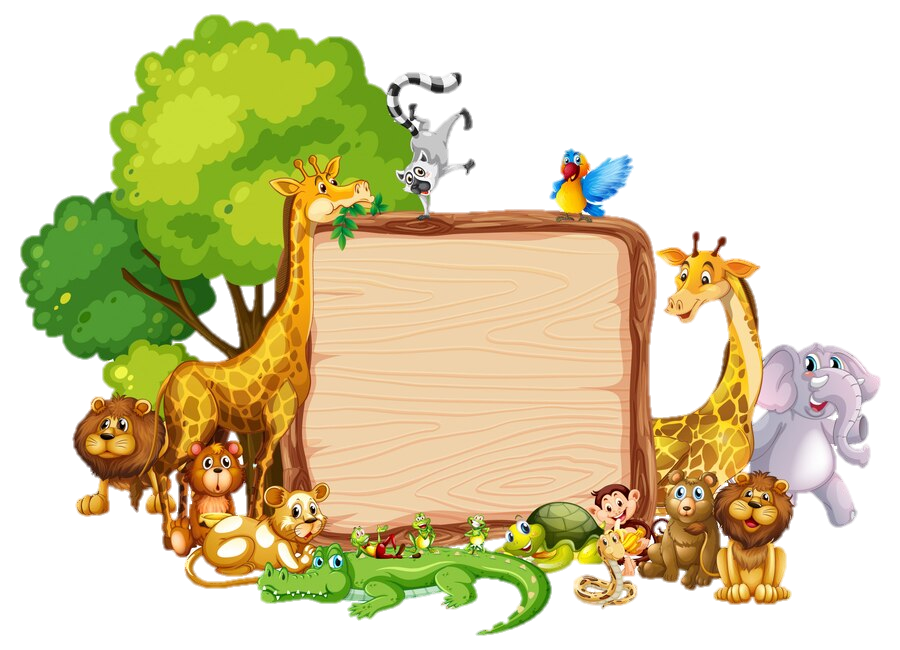 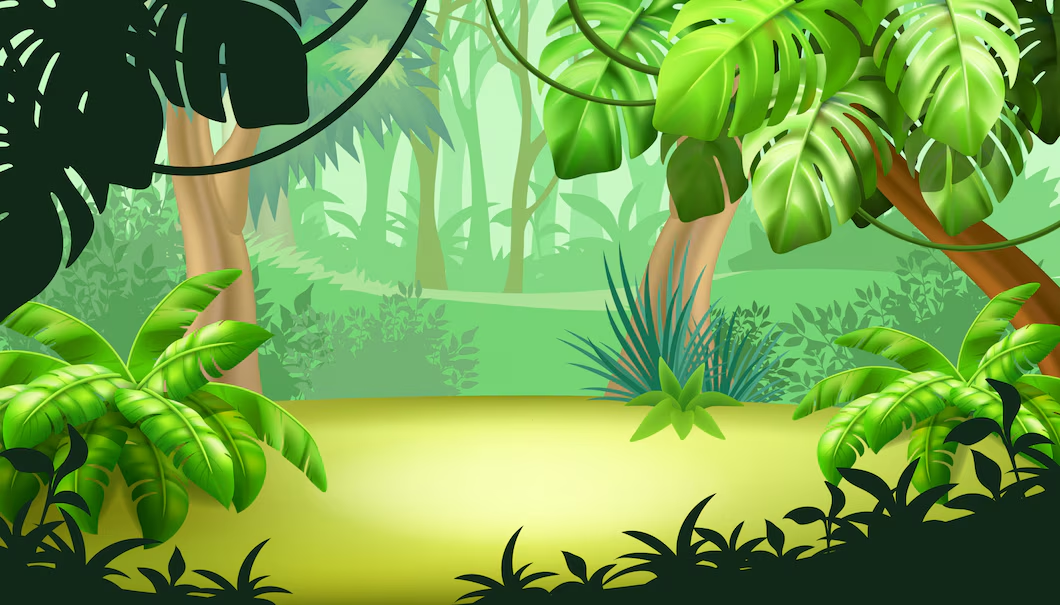 Los Animales
Animales, Animales
Me gustan los animales.
Los chiquitos, los grandotes
Los con plumas, los peludos.
Animales, animales
Me gustan los animales
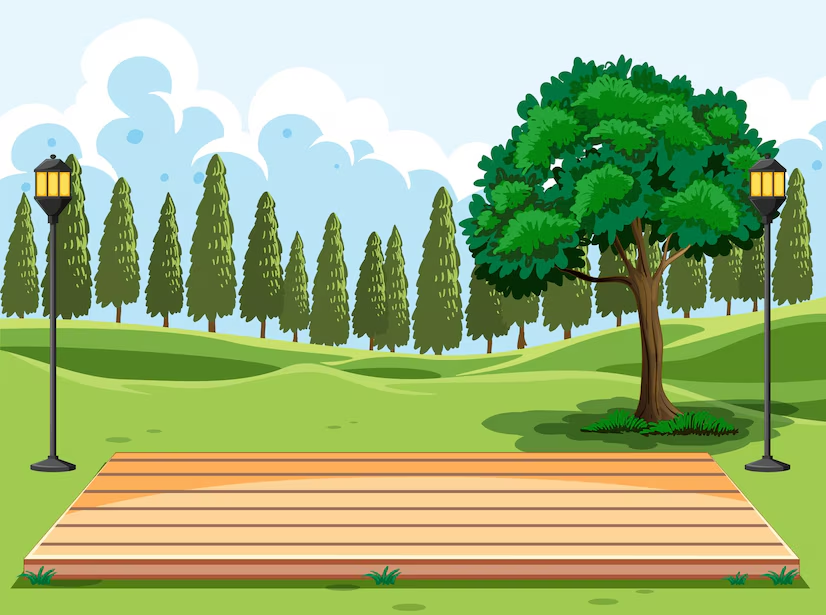 Does it have..?
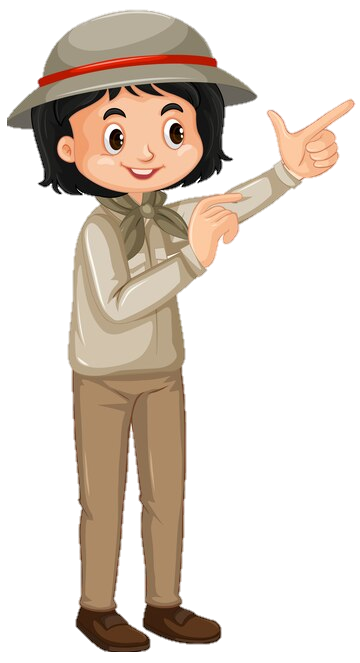 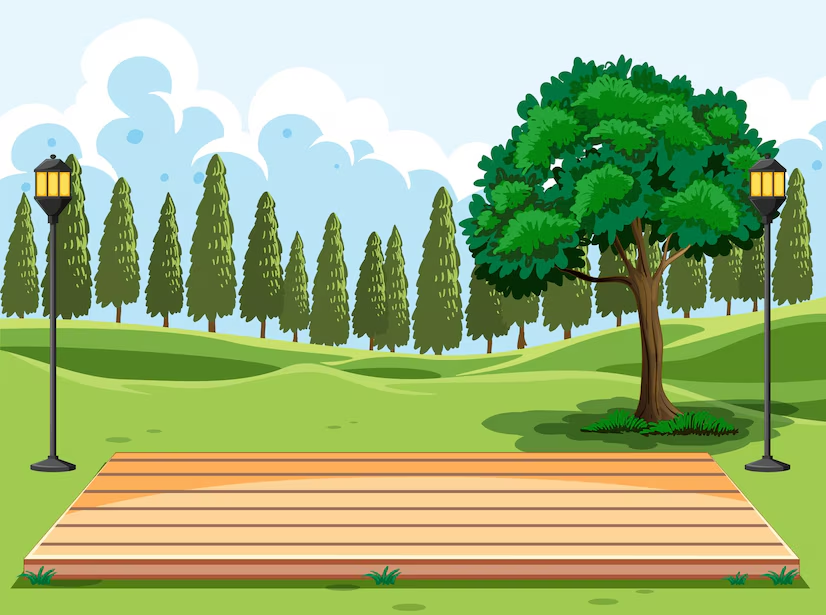 Does it have..?
=
¿Tiene..?
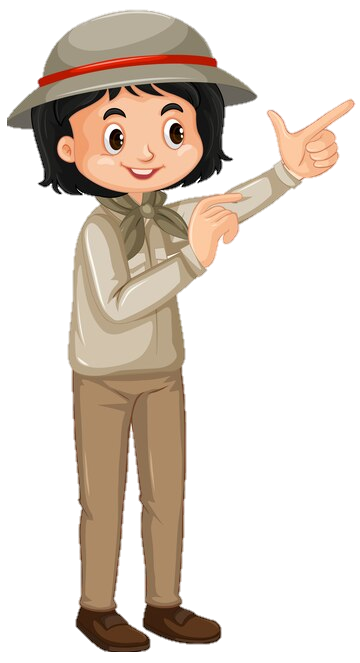 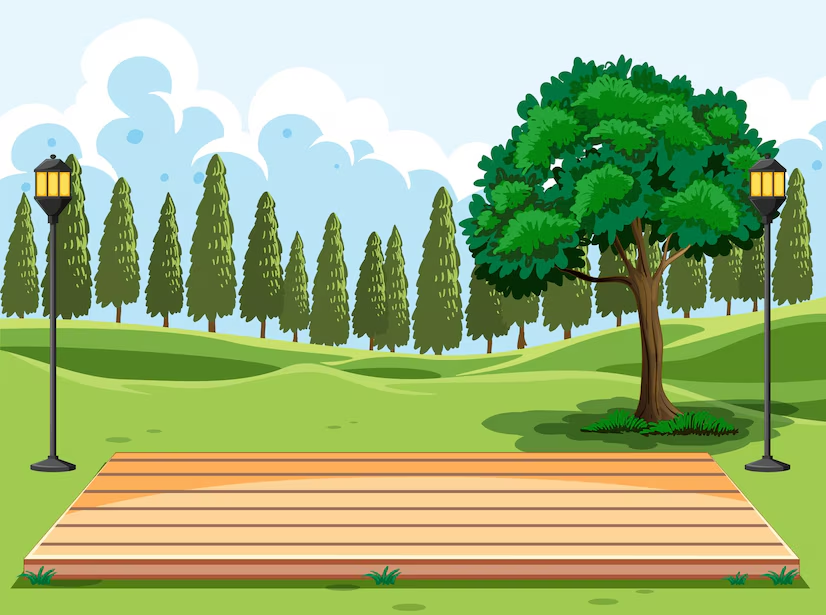 It has..
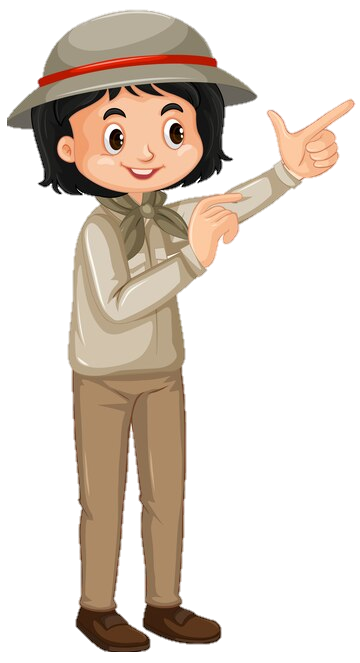 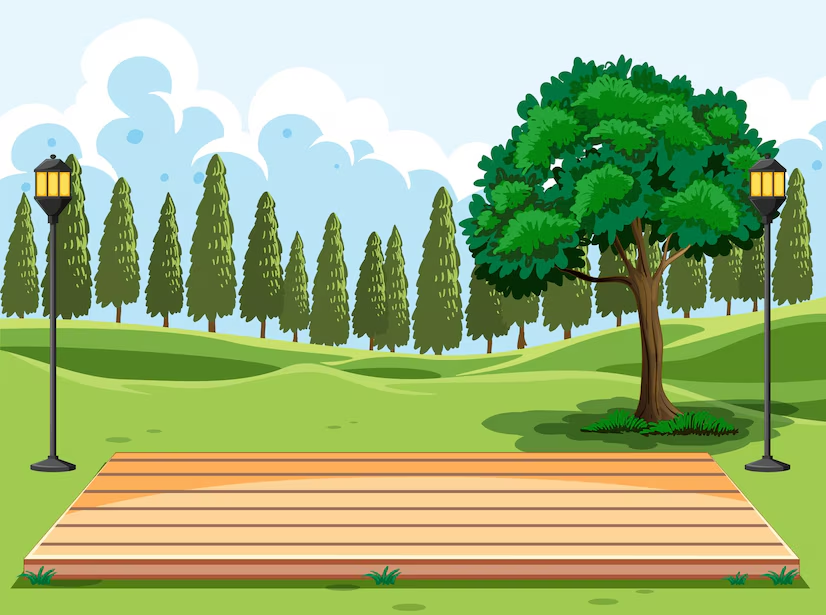 It has..
=
Tiene…
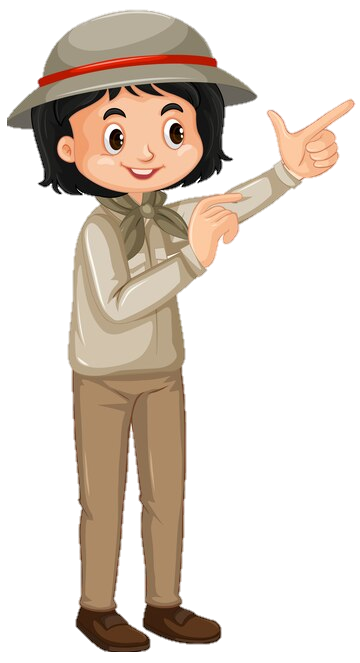 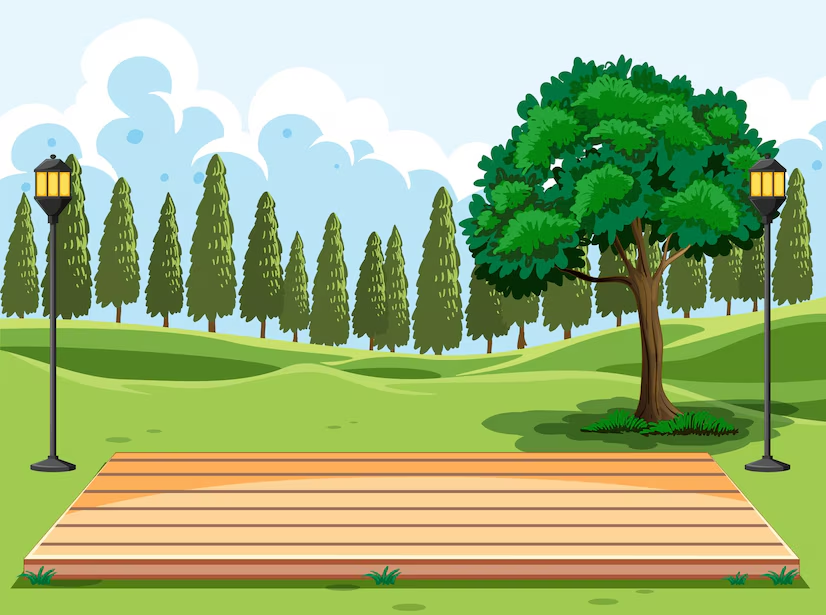 Veterinarian
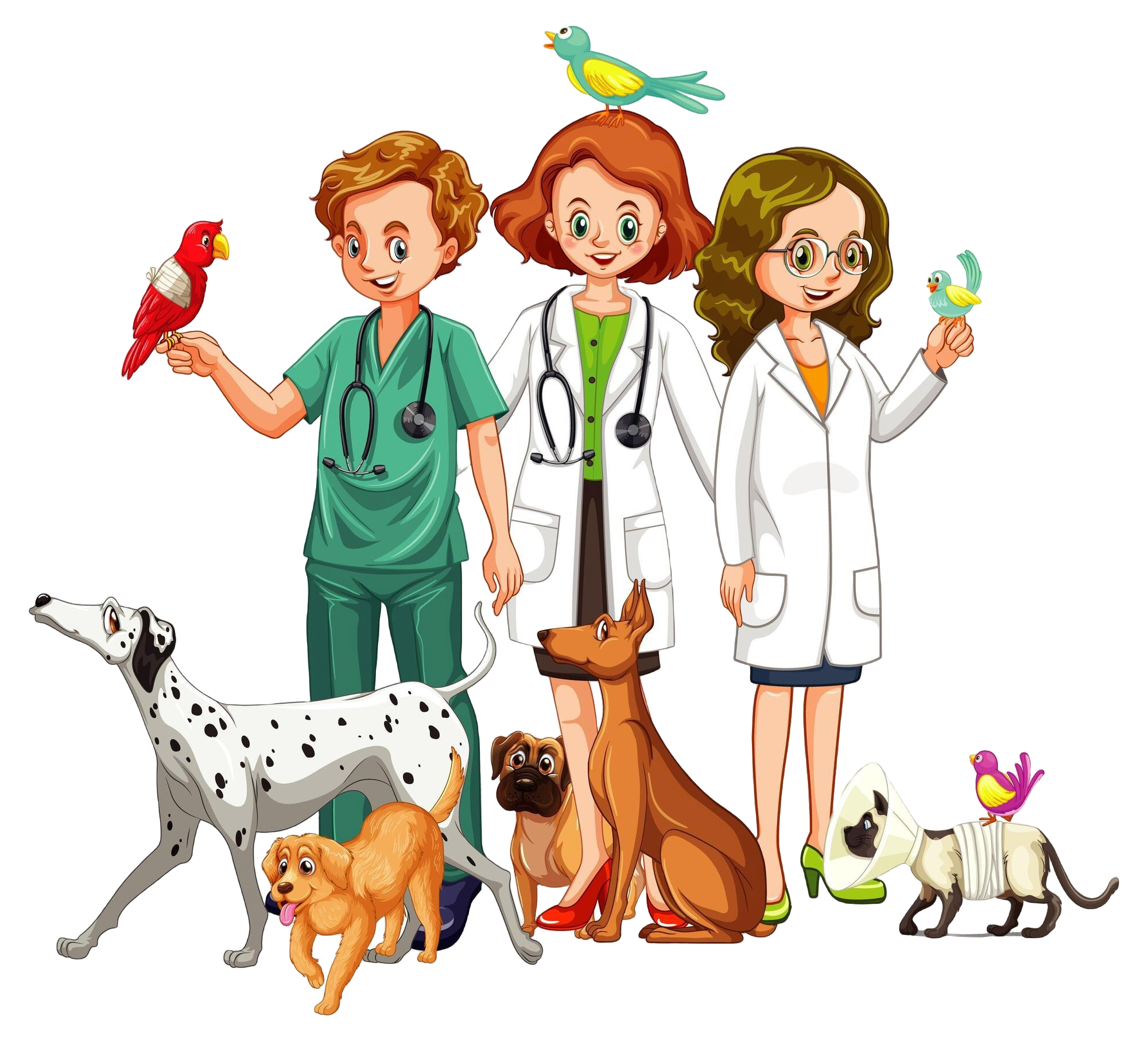 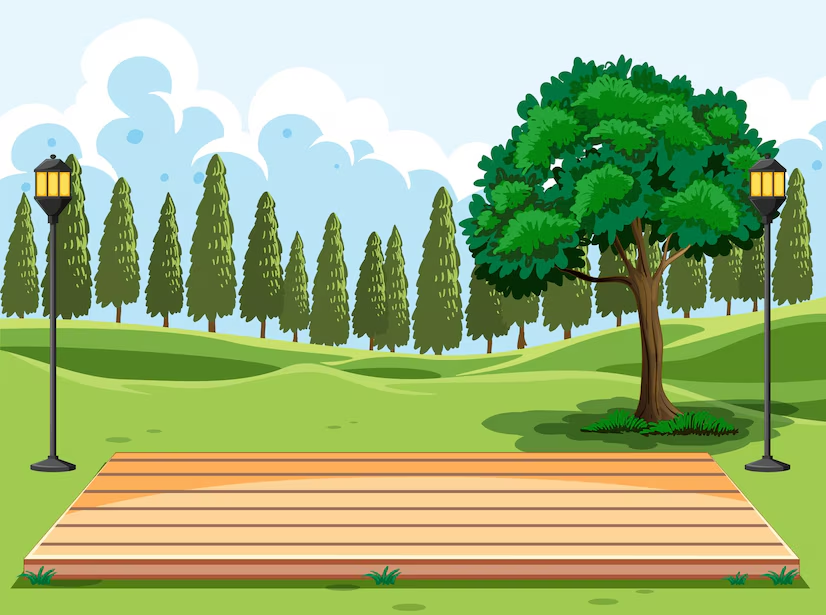 Veterinarian
=
Veterinario(a)
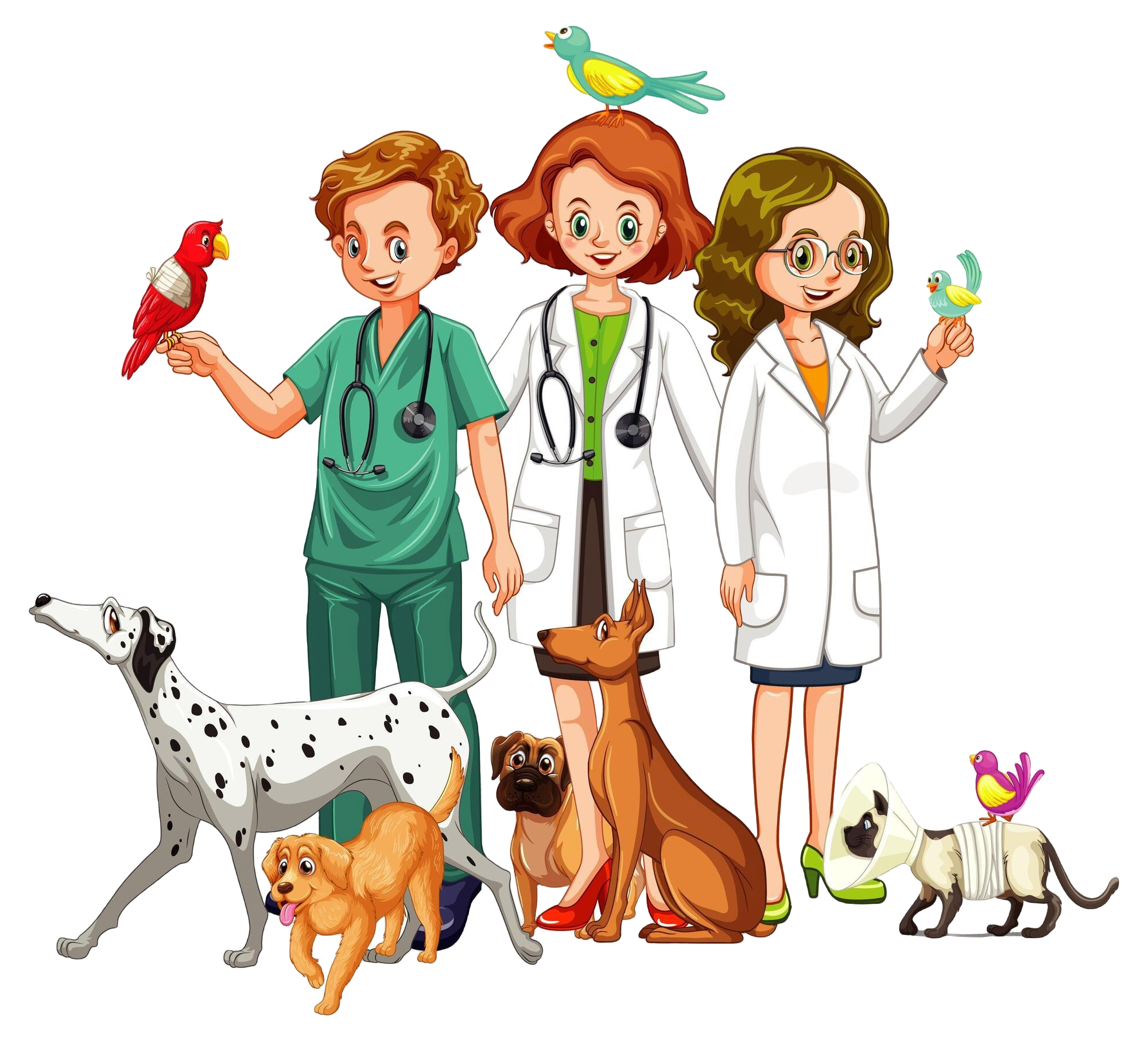 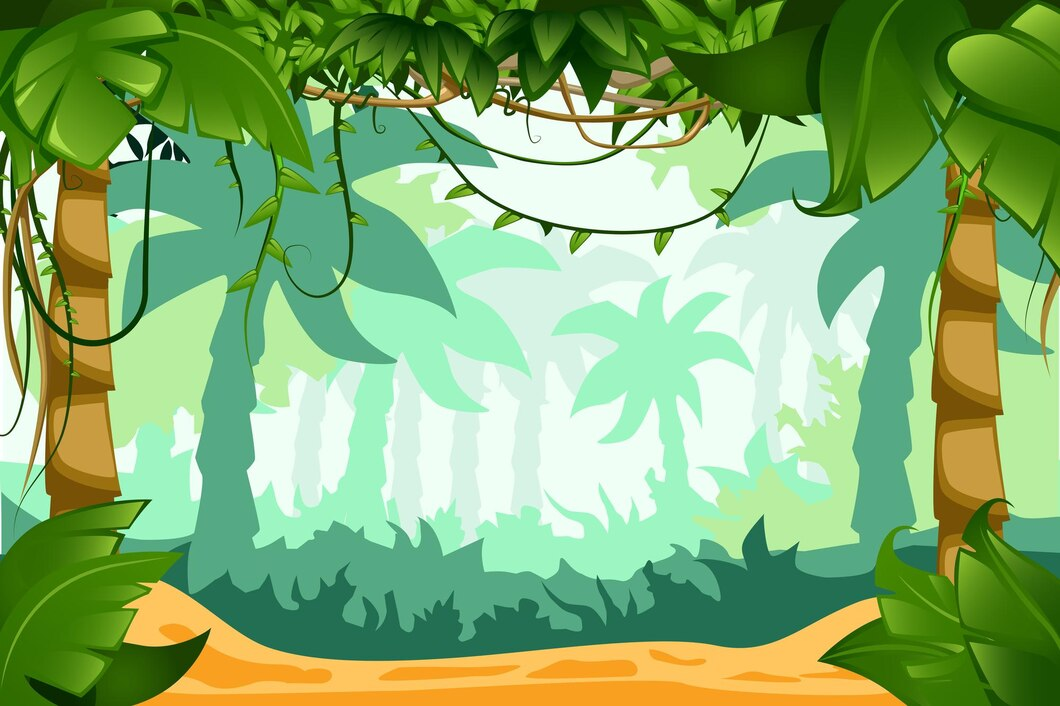 Tail
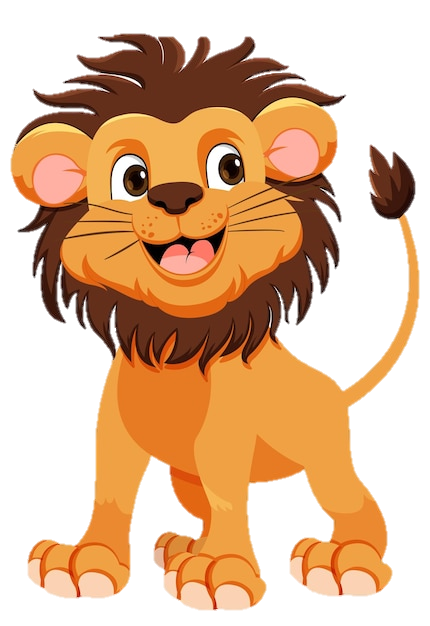 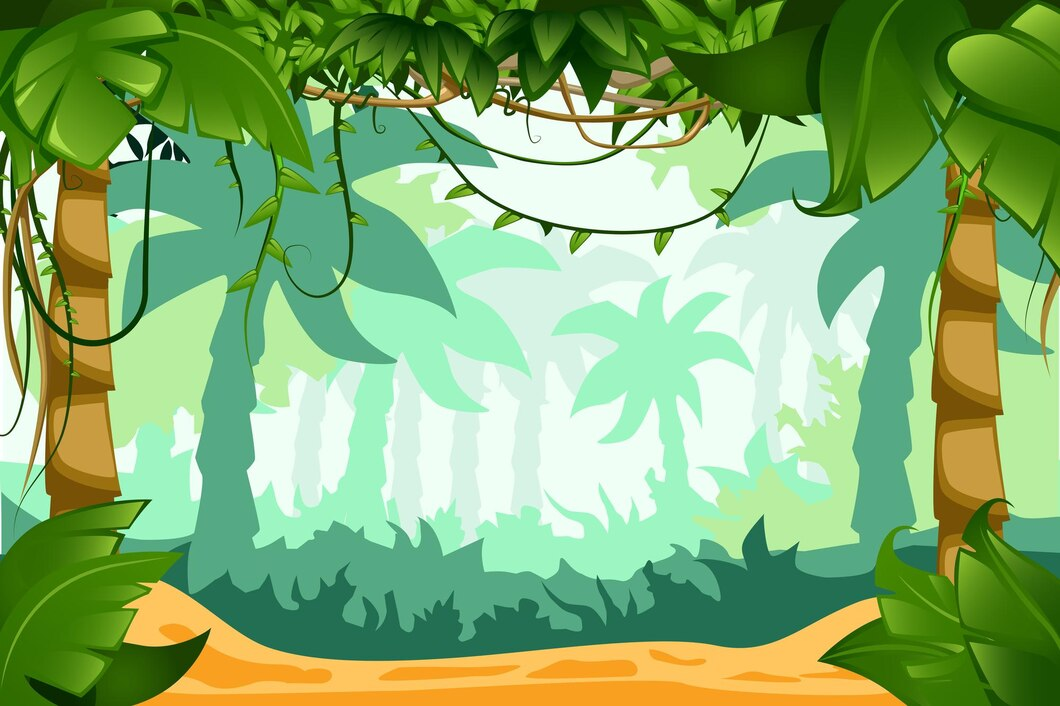 Tail
=
Cola
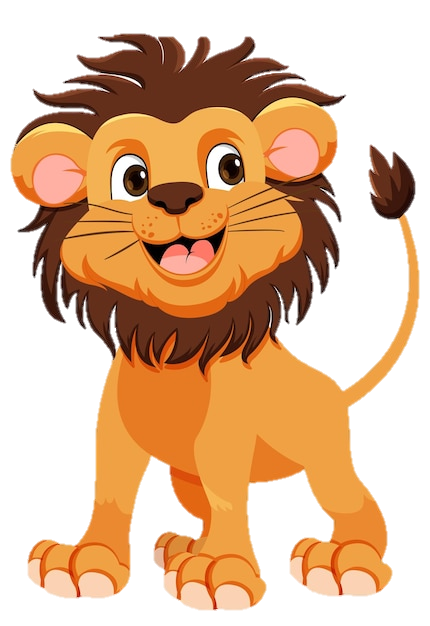 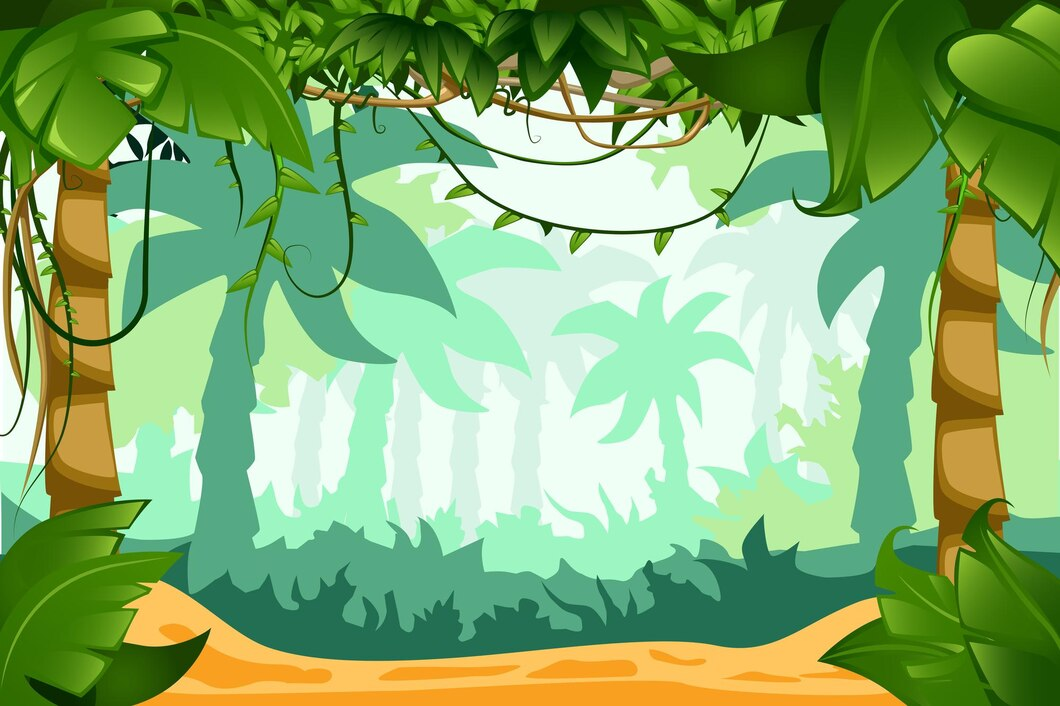 Feet (paws)
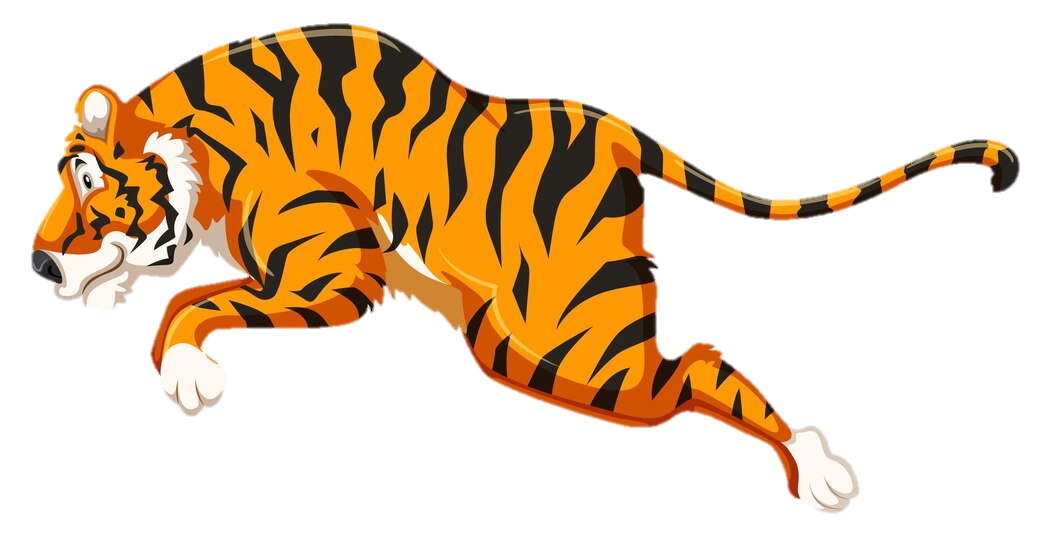 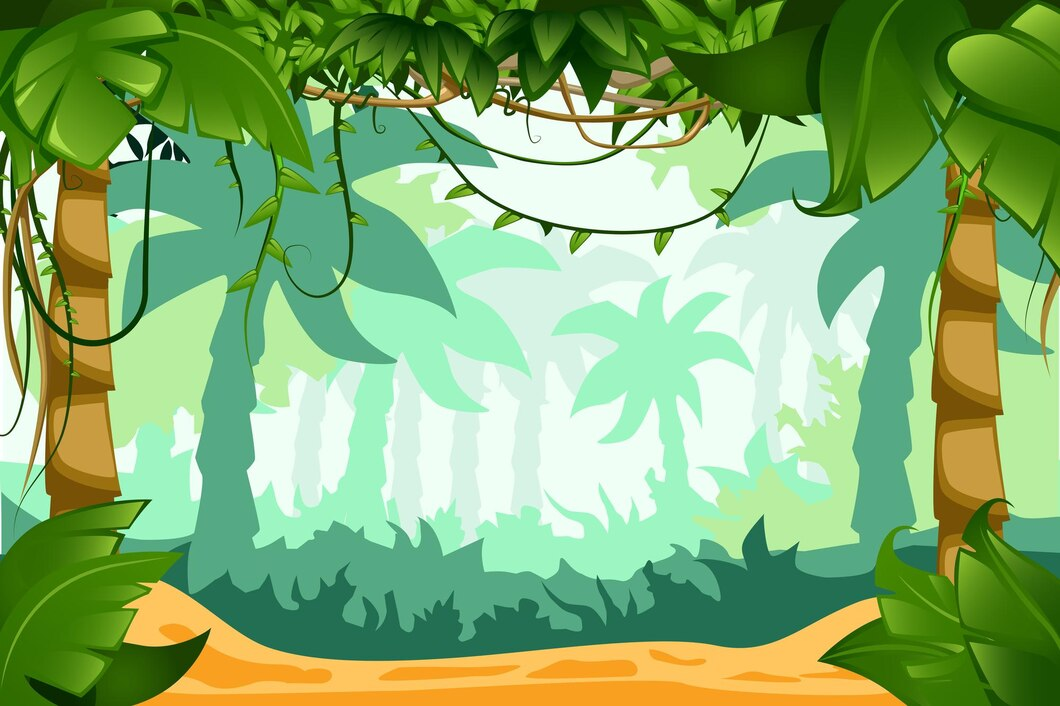 Feet (paws)
=
Patas
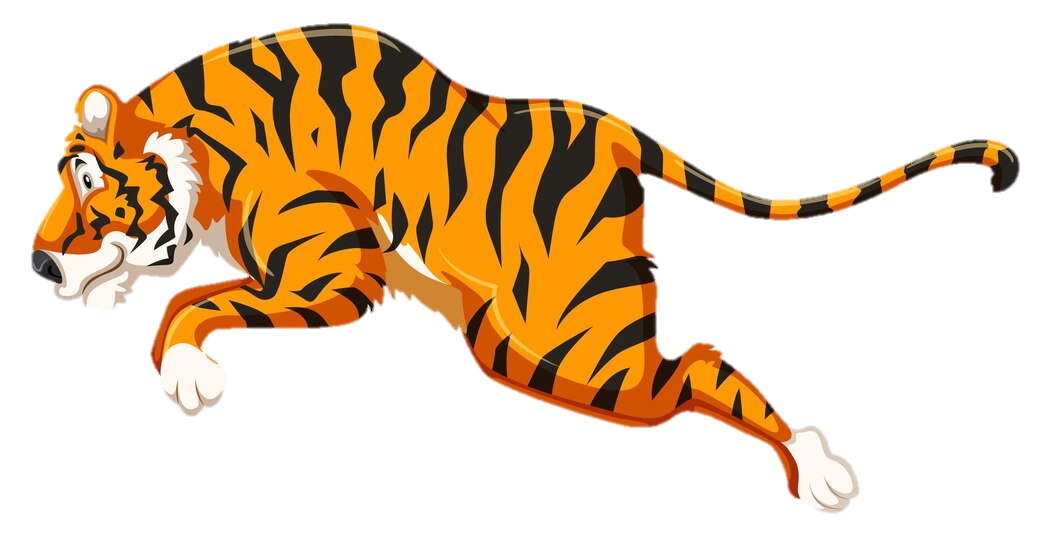 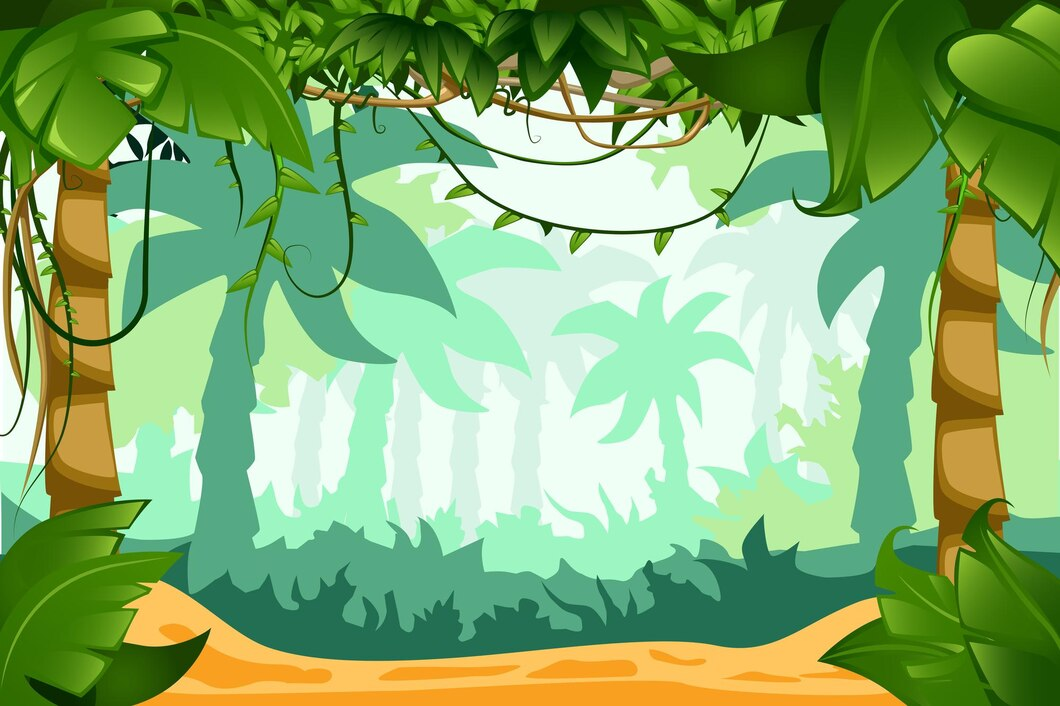 Beak
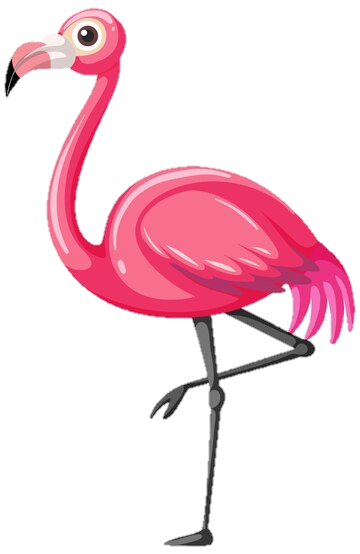 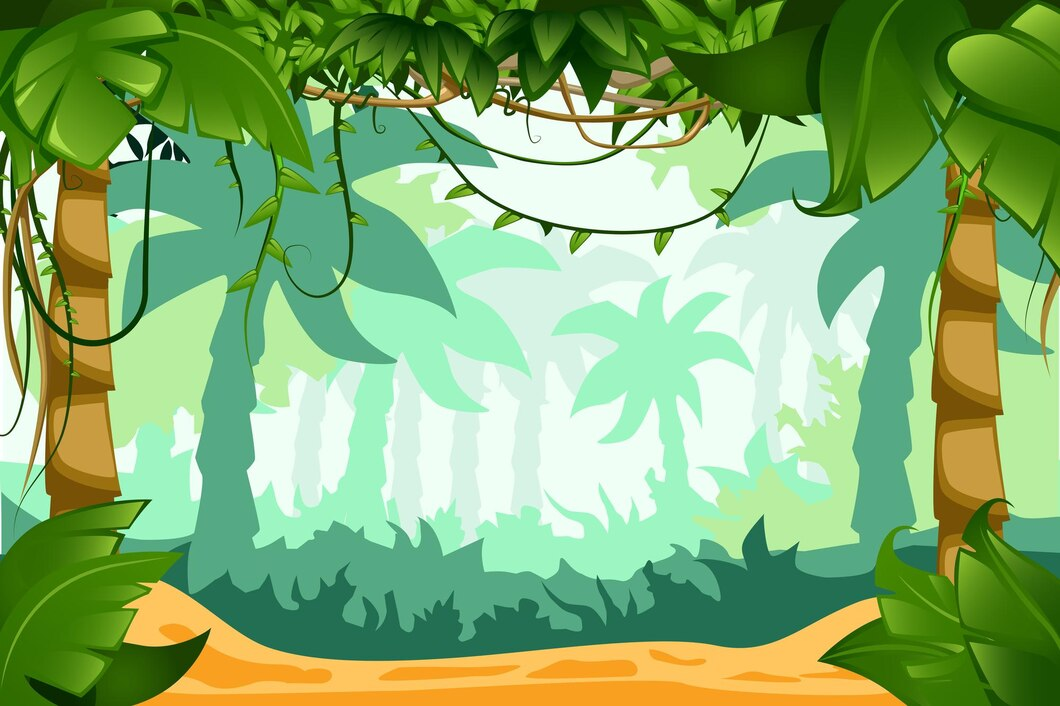 Beak
=
Pico
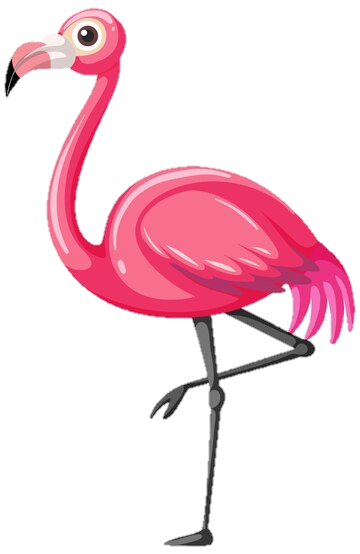 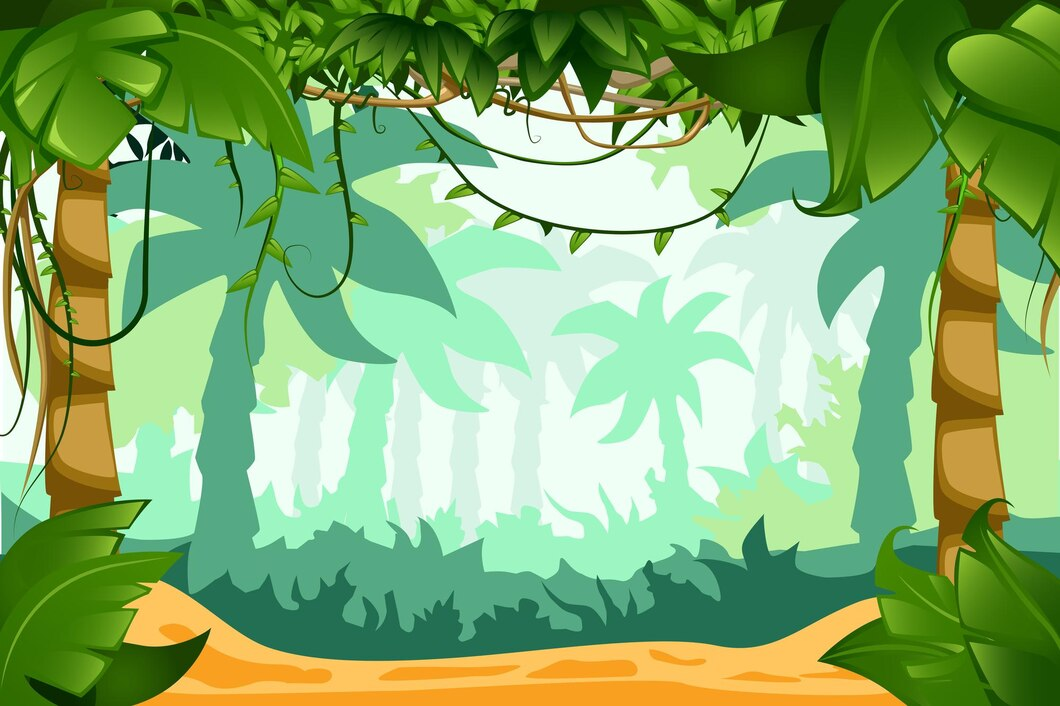 Wings
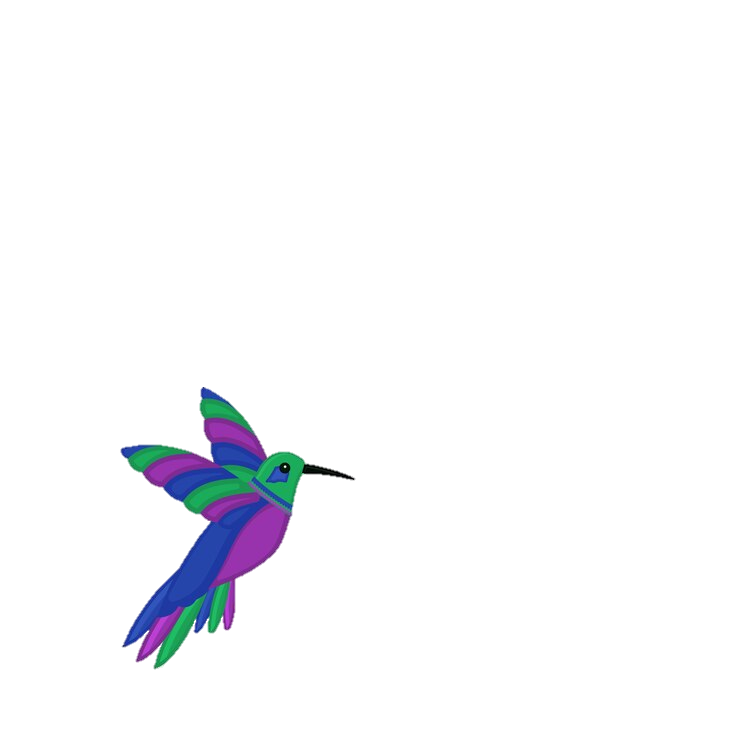 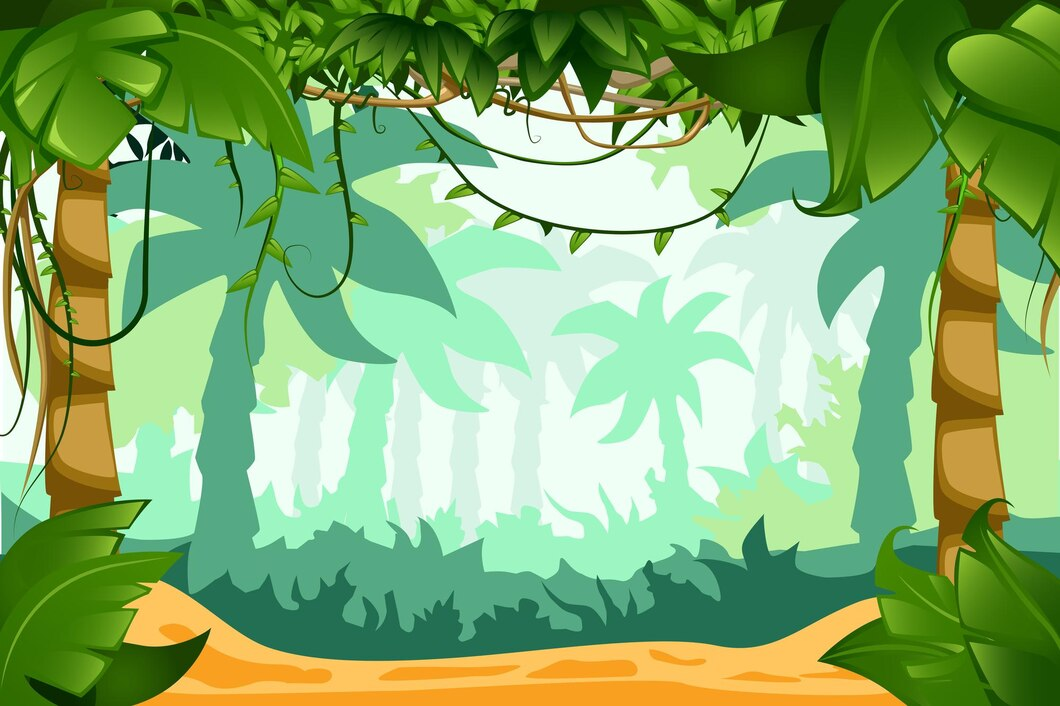 Wings
=
Alas
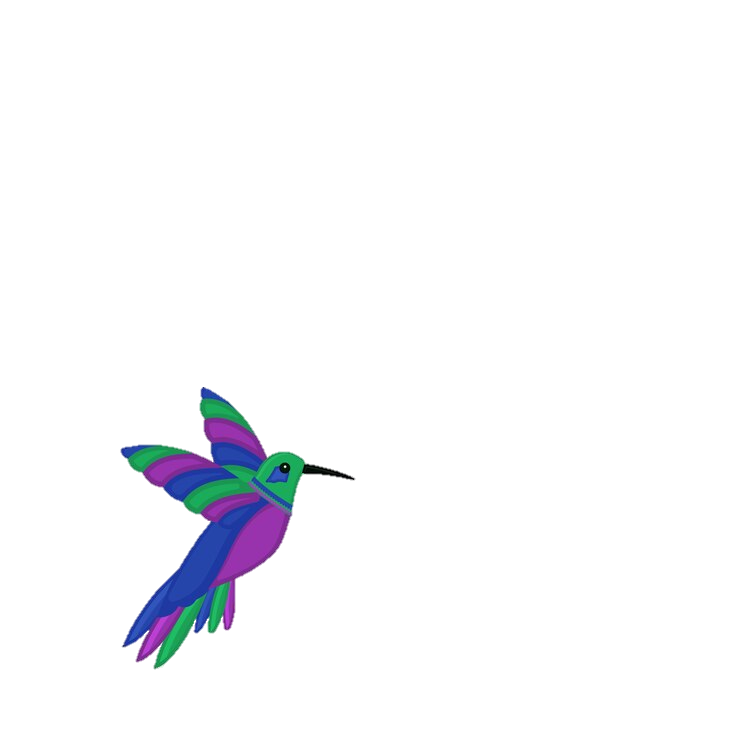 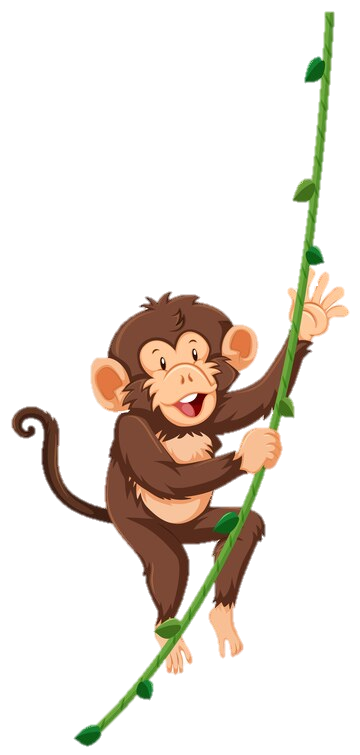 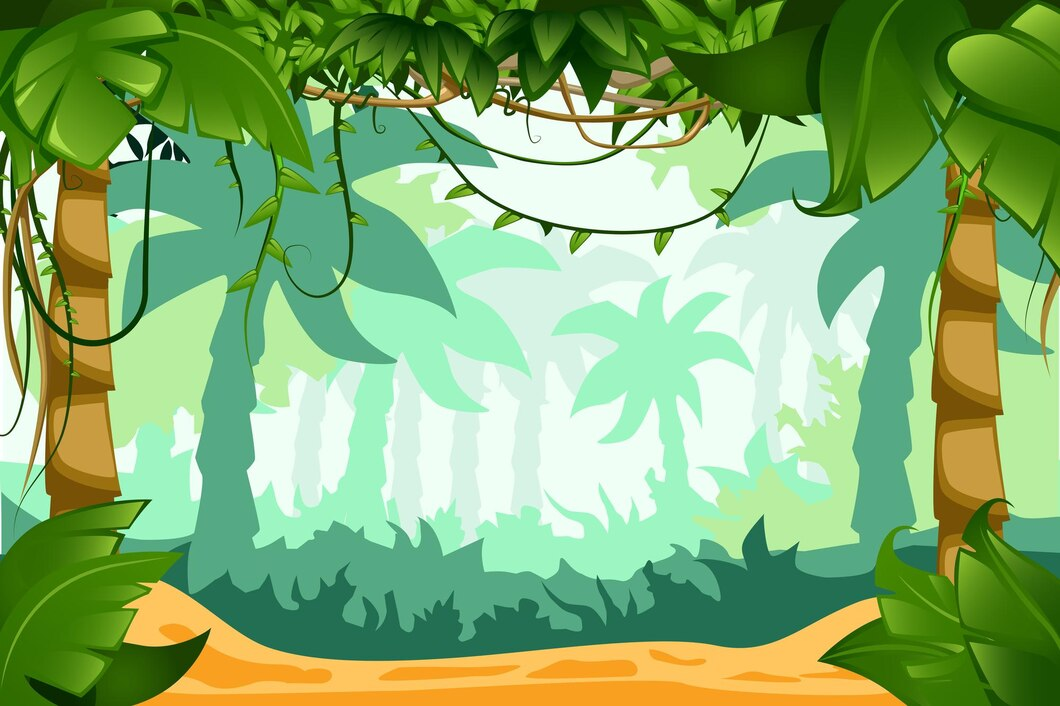 Legs
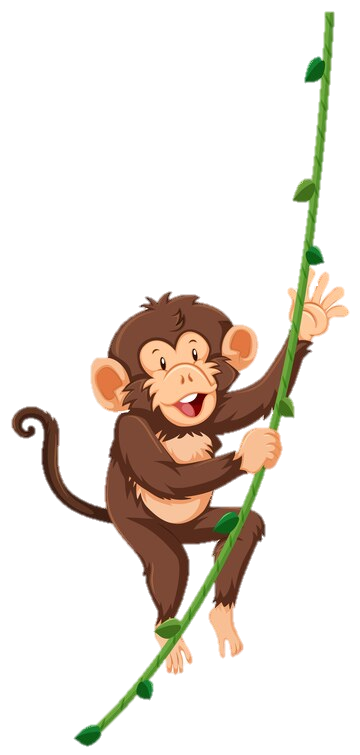 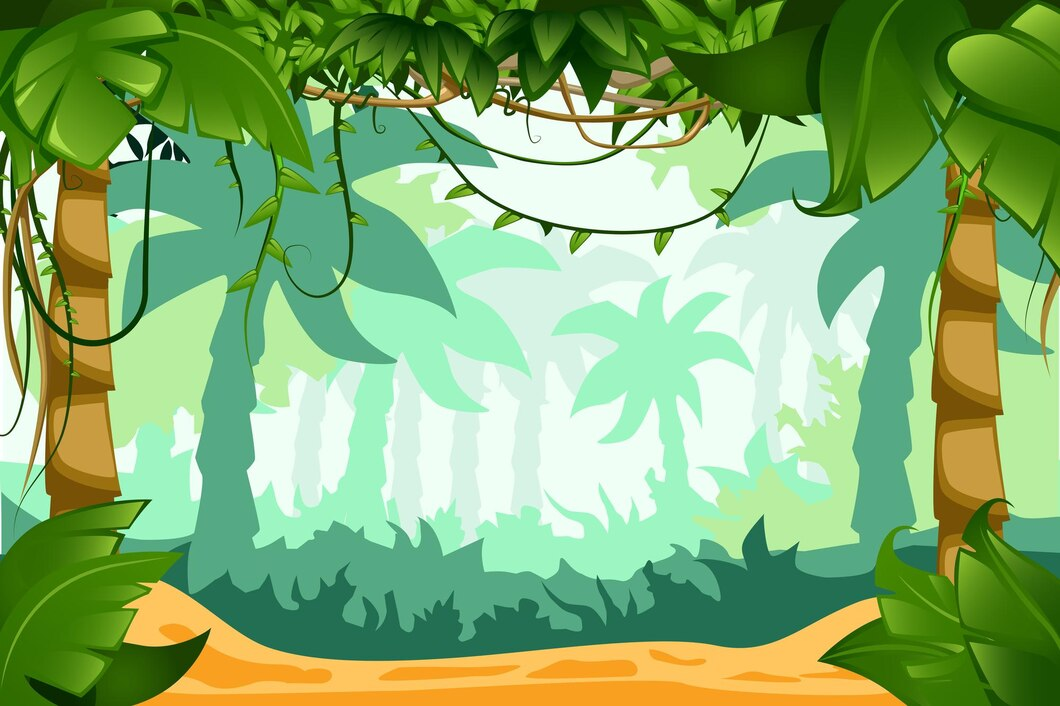 Legs
=
Piernas
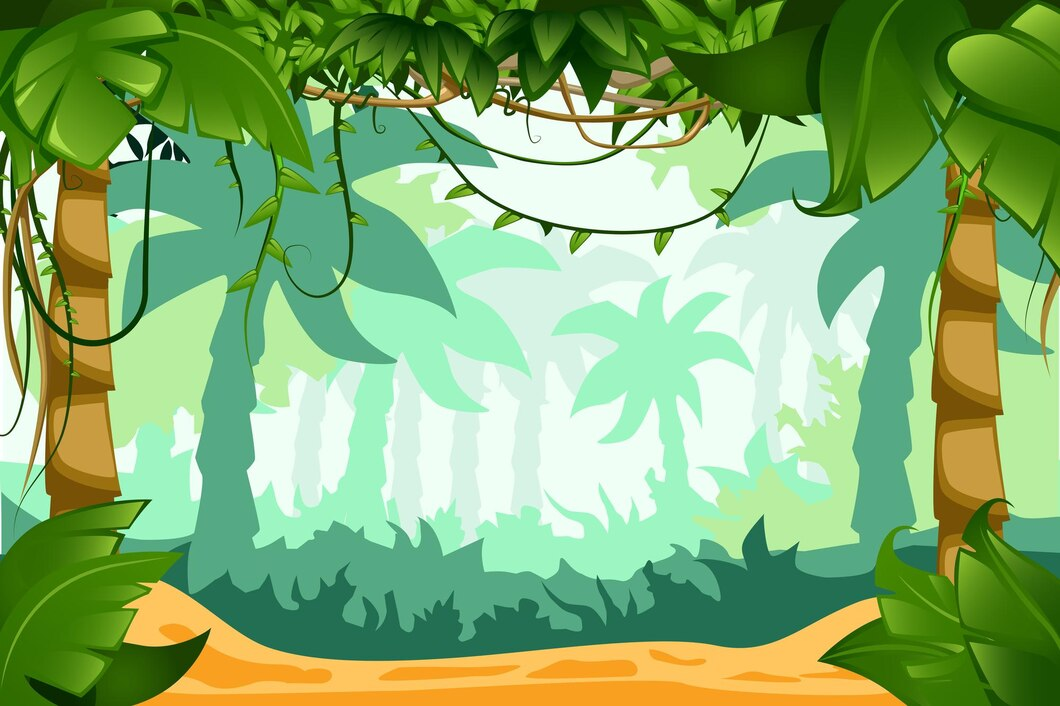 Body
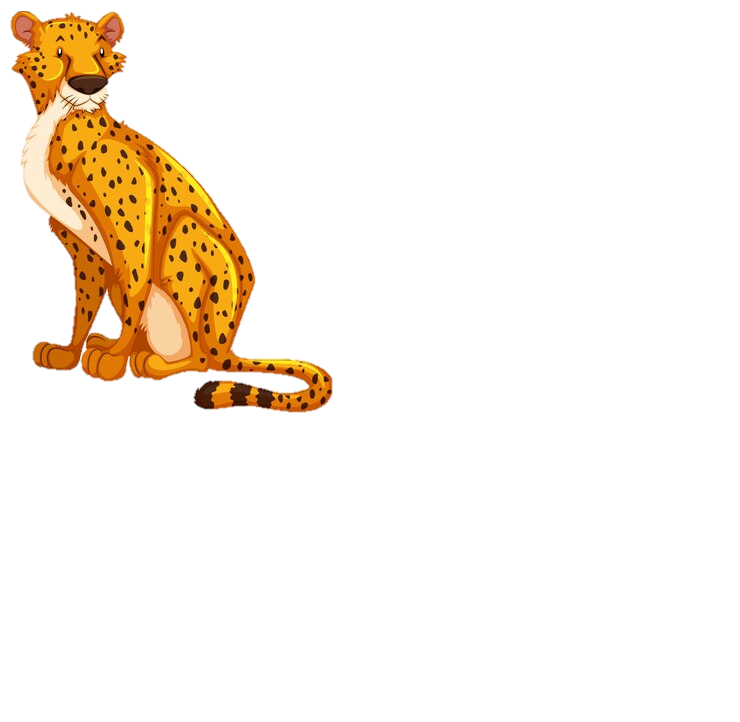 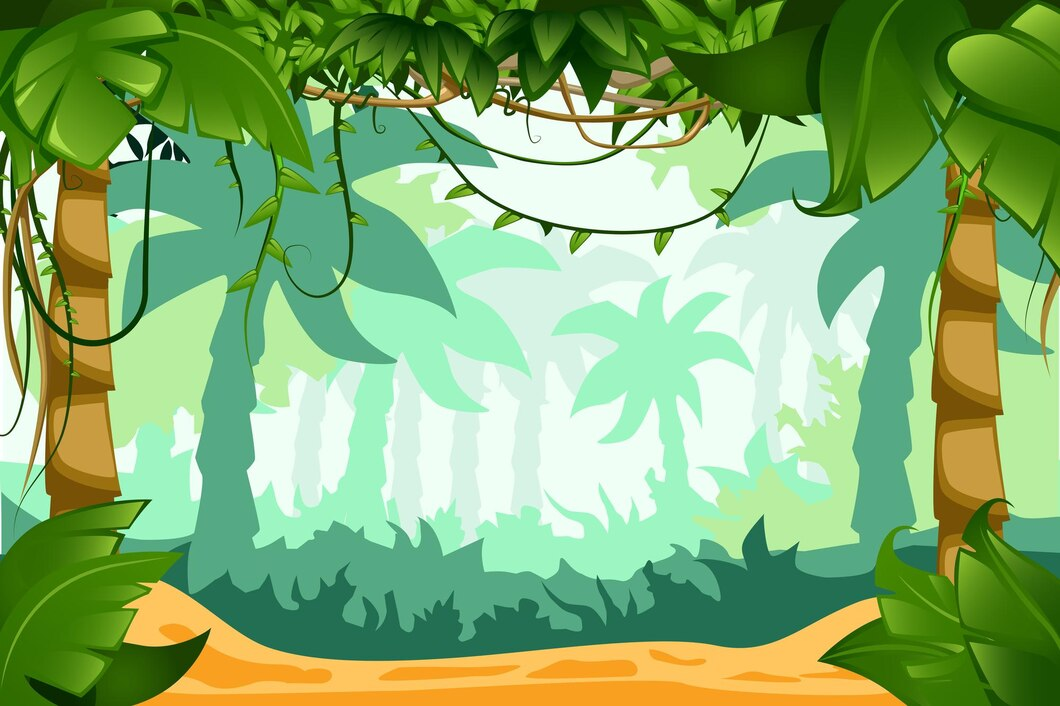 Body
=
Cuerpo
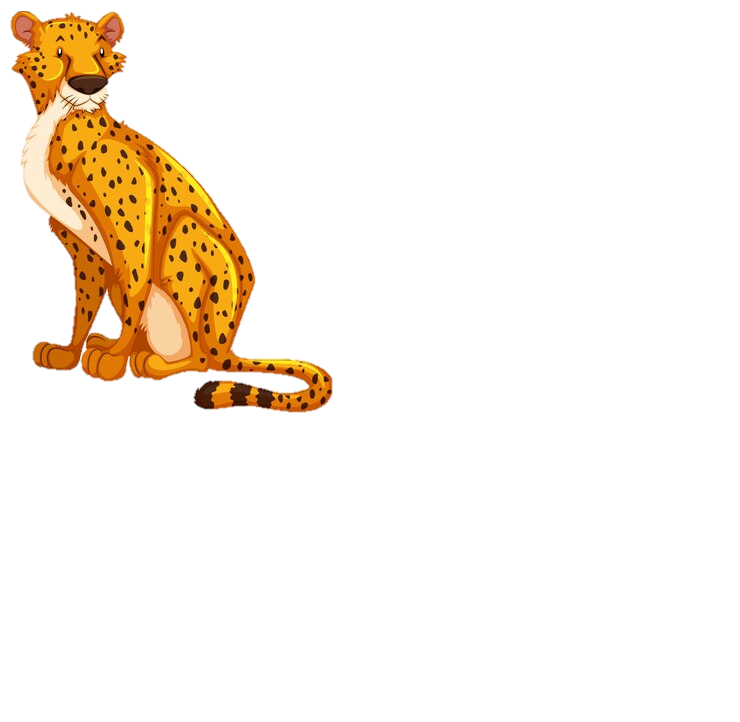 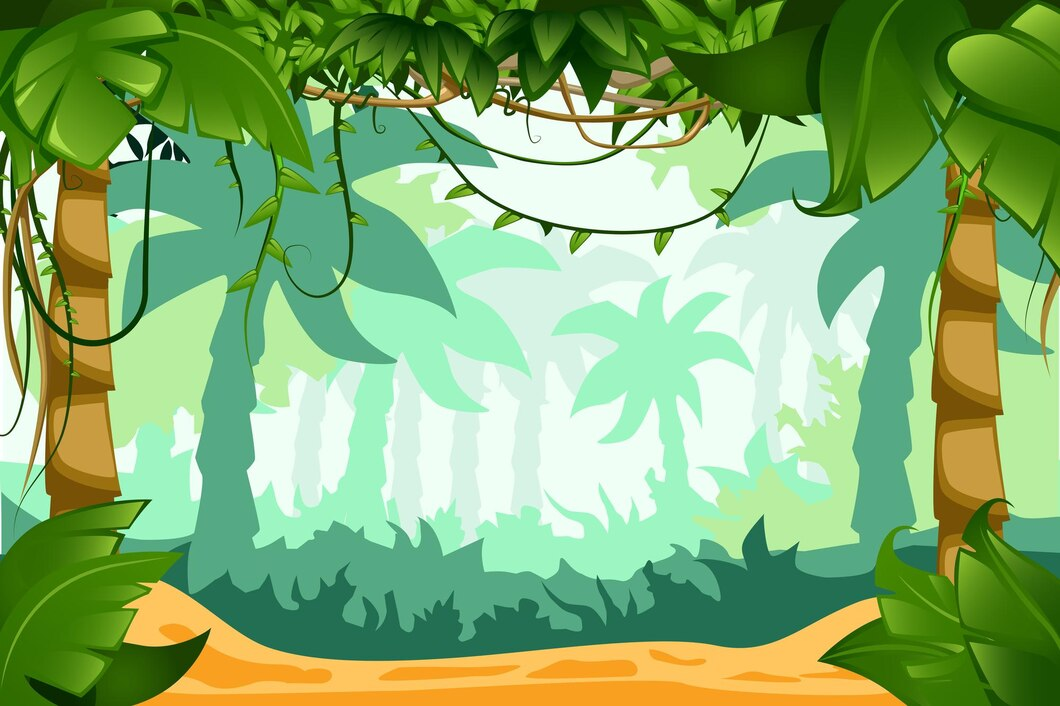 Fur
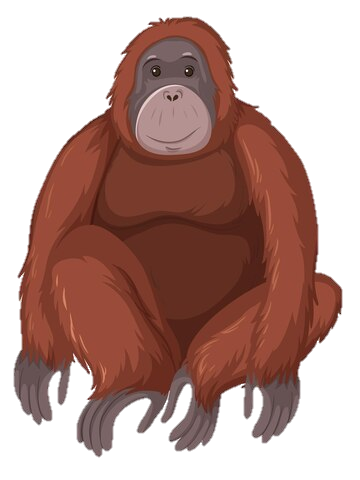 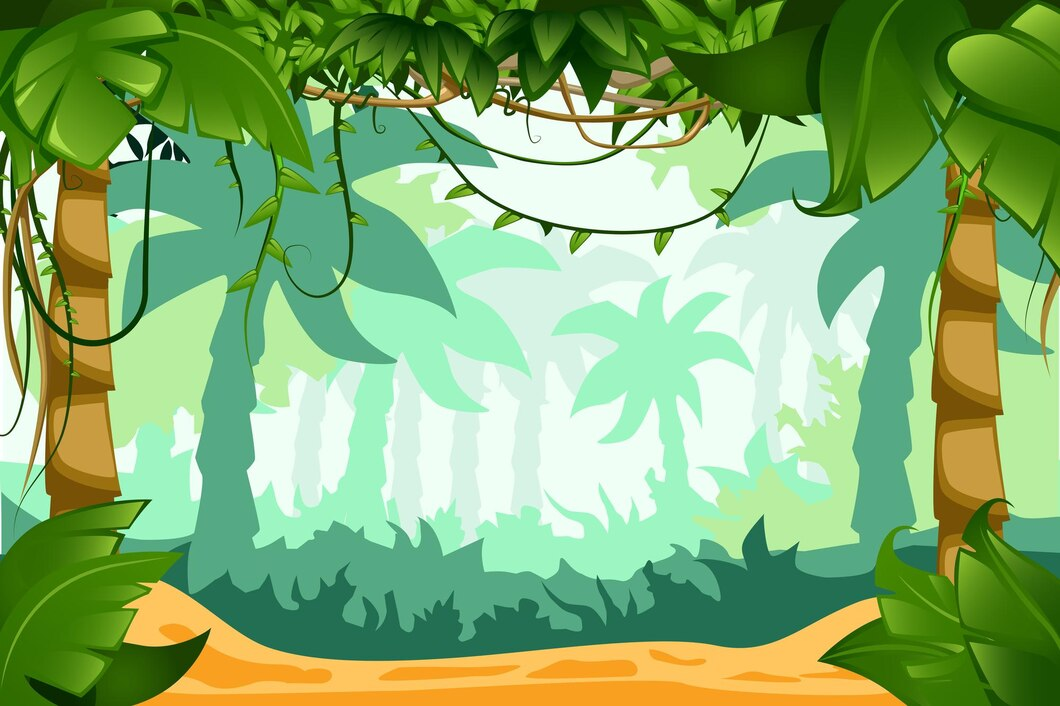 Fur
=
Pelo
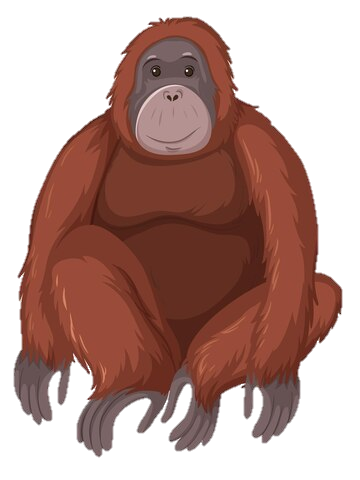 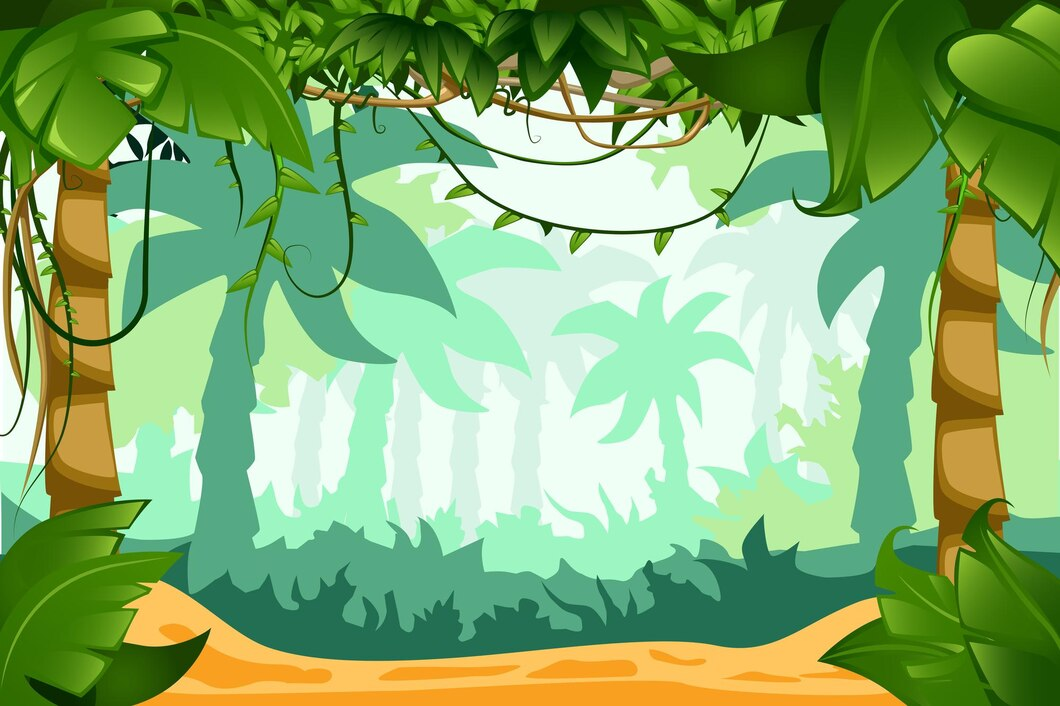 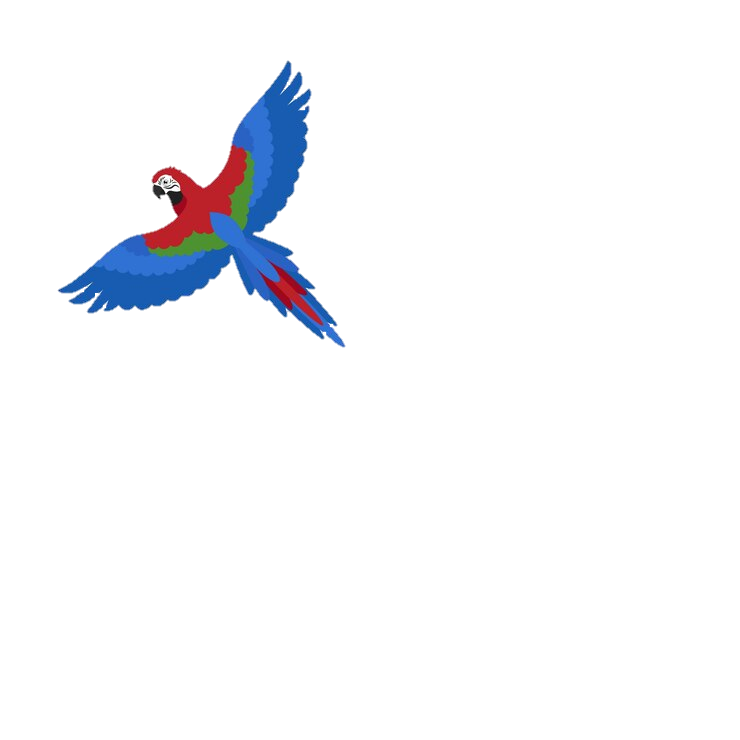 Feathers
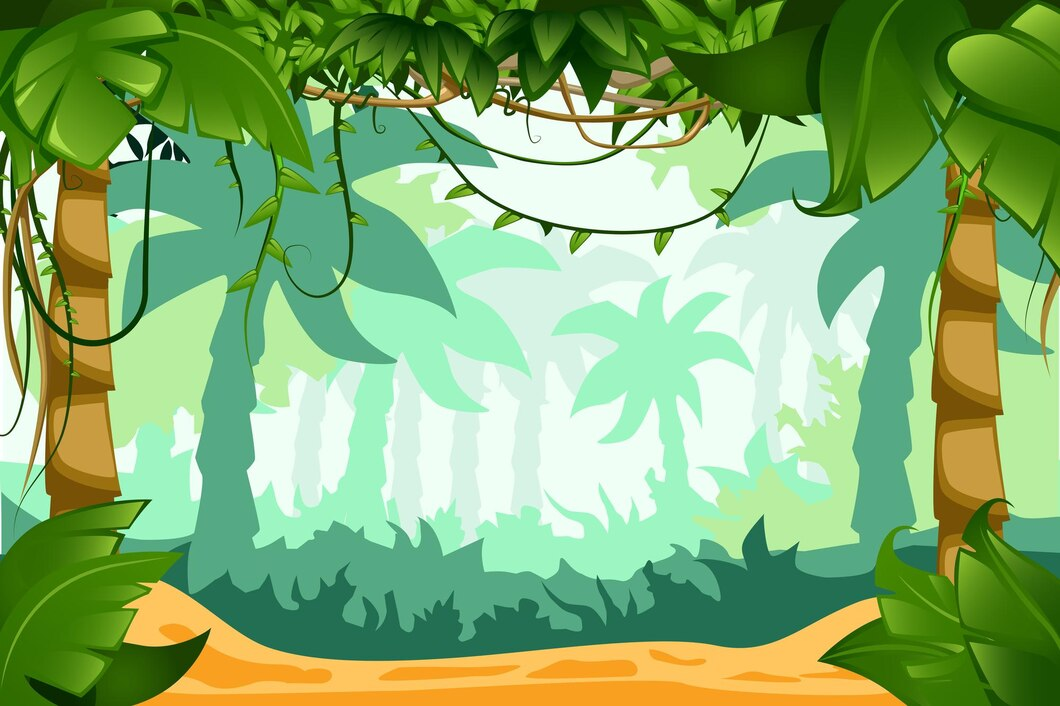 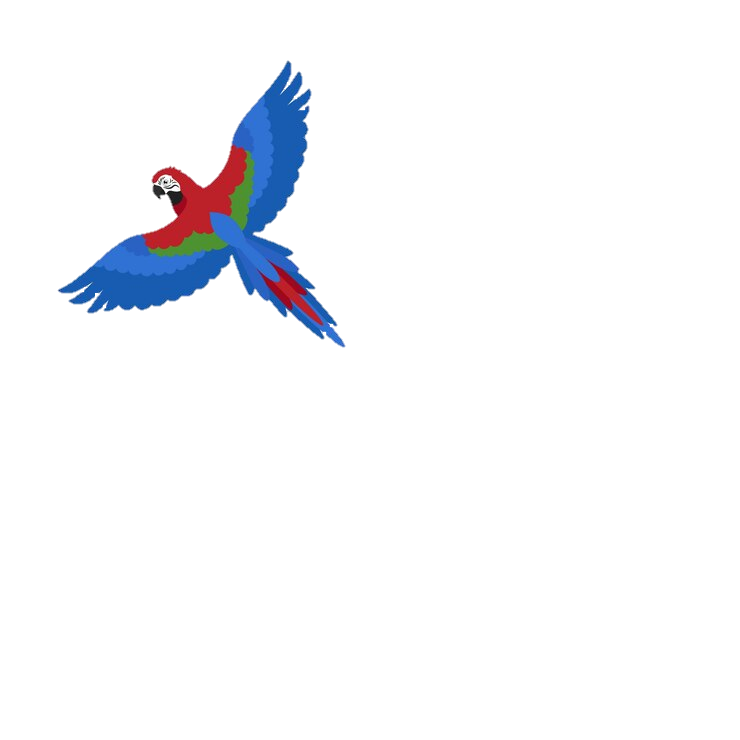 Feathers
=
Plumas
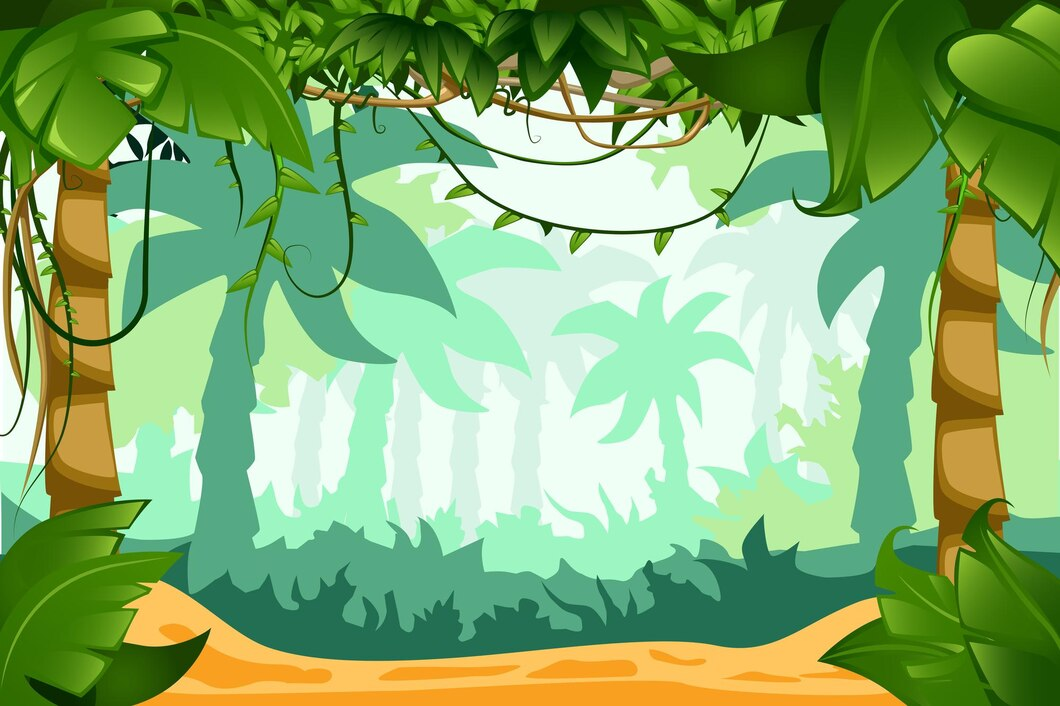 Nose
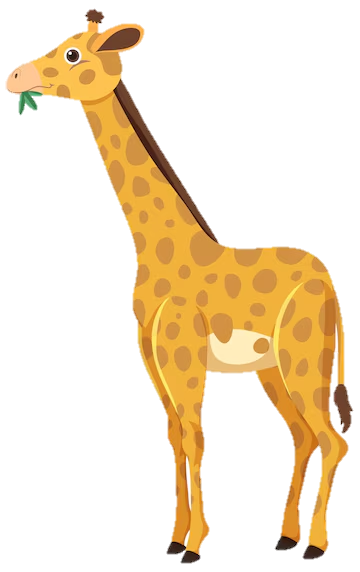 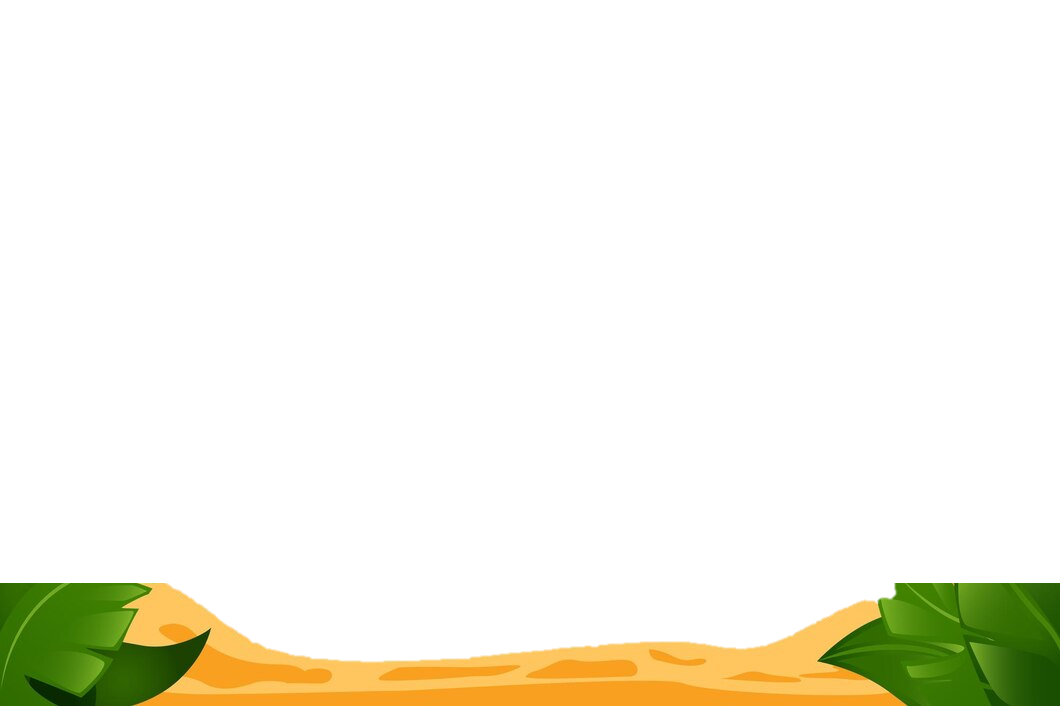 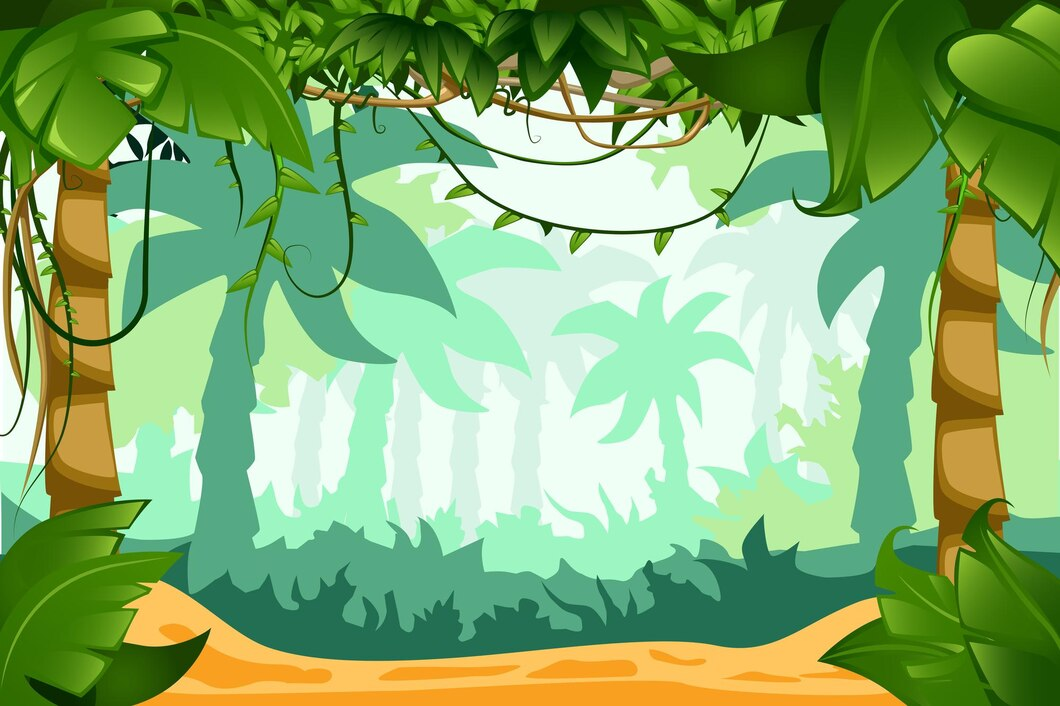 Nose
=
Nariz
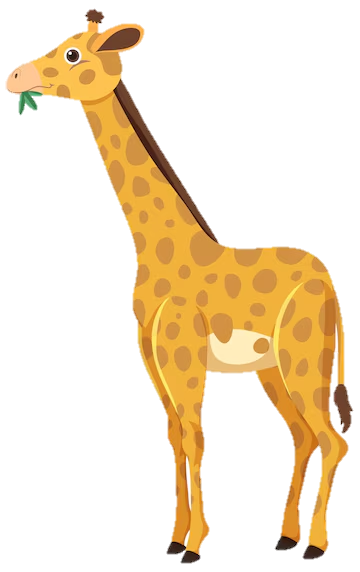 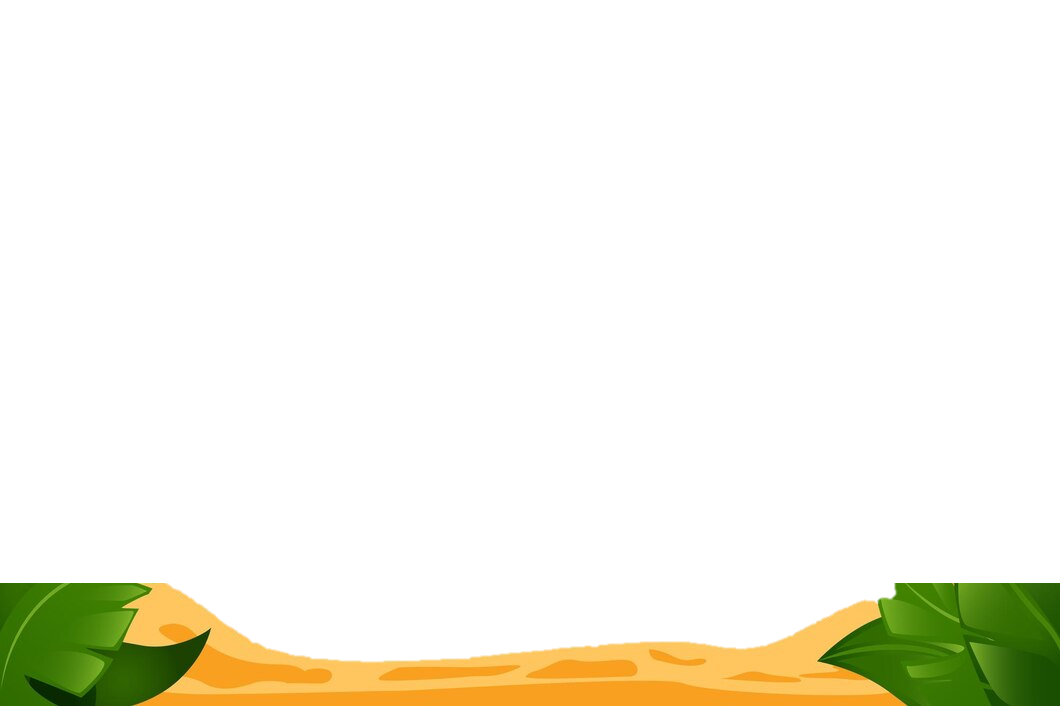 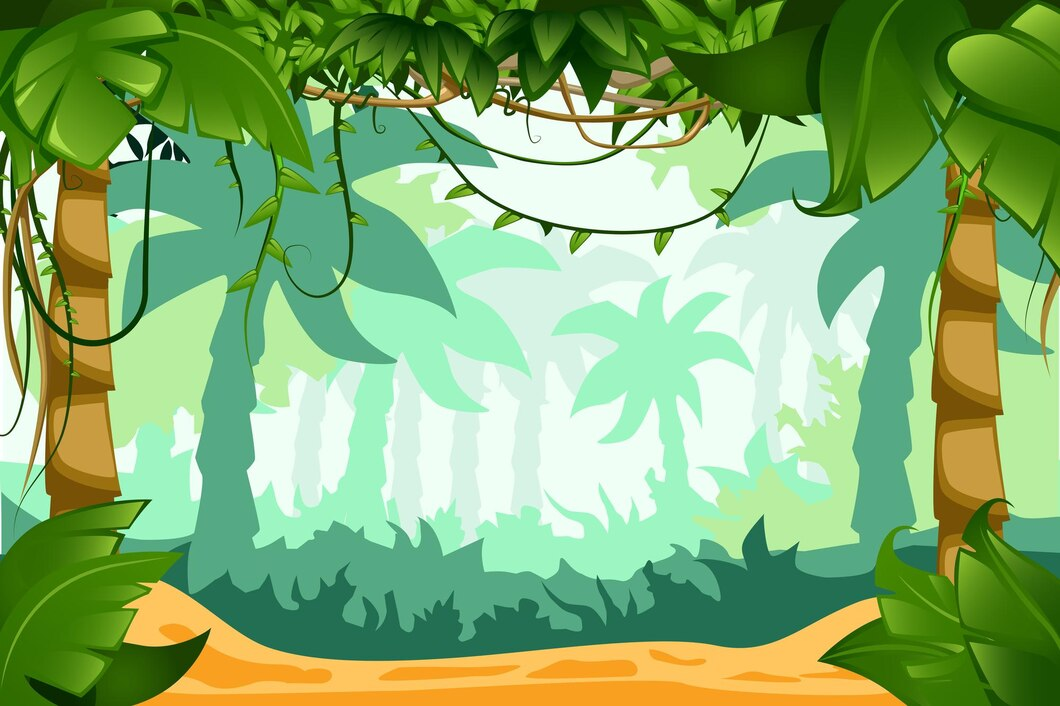 Mouth
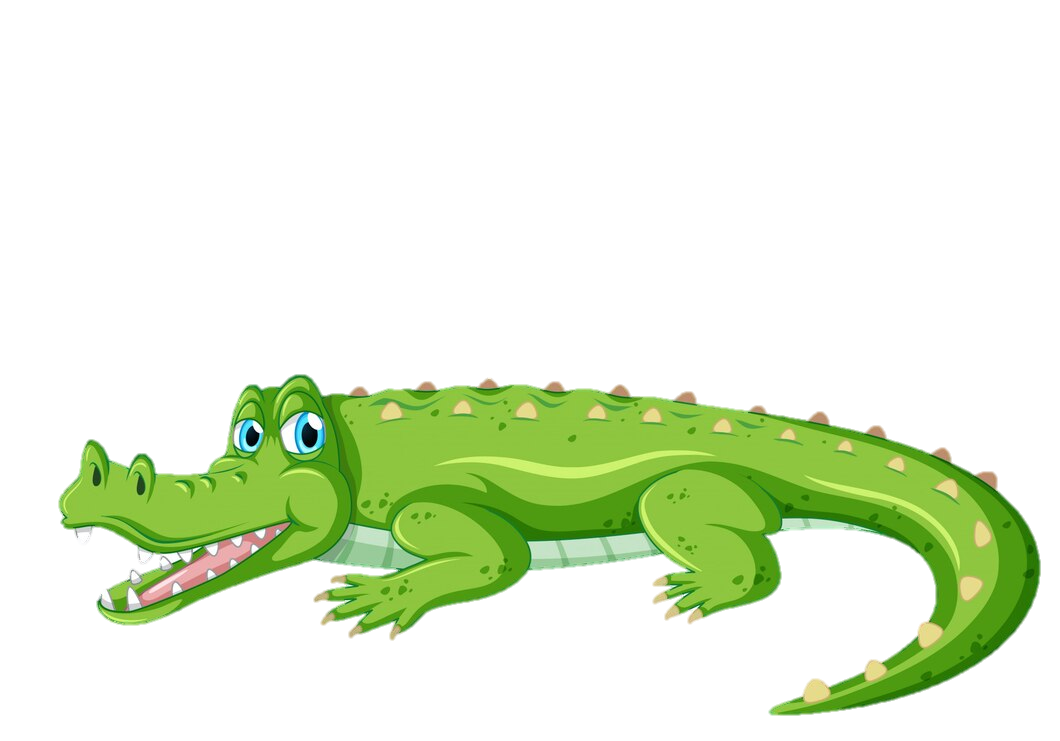 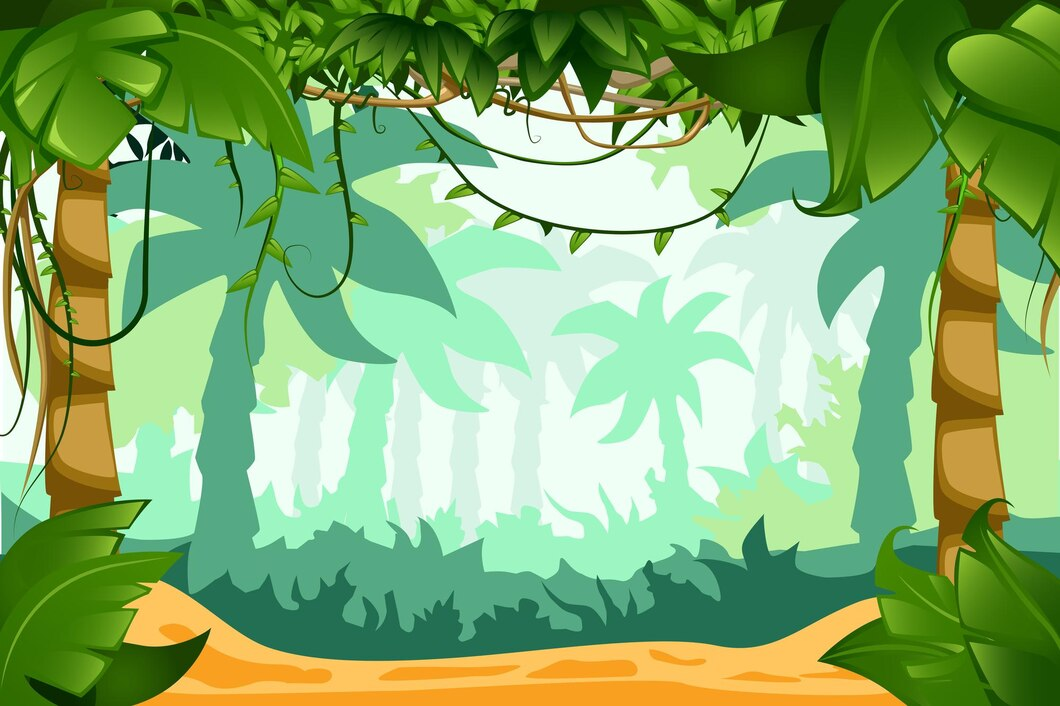 Mouth 
=
Boca
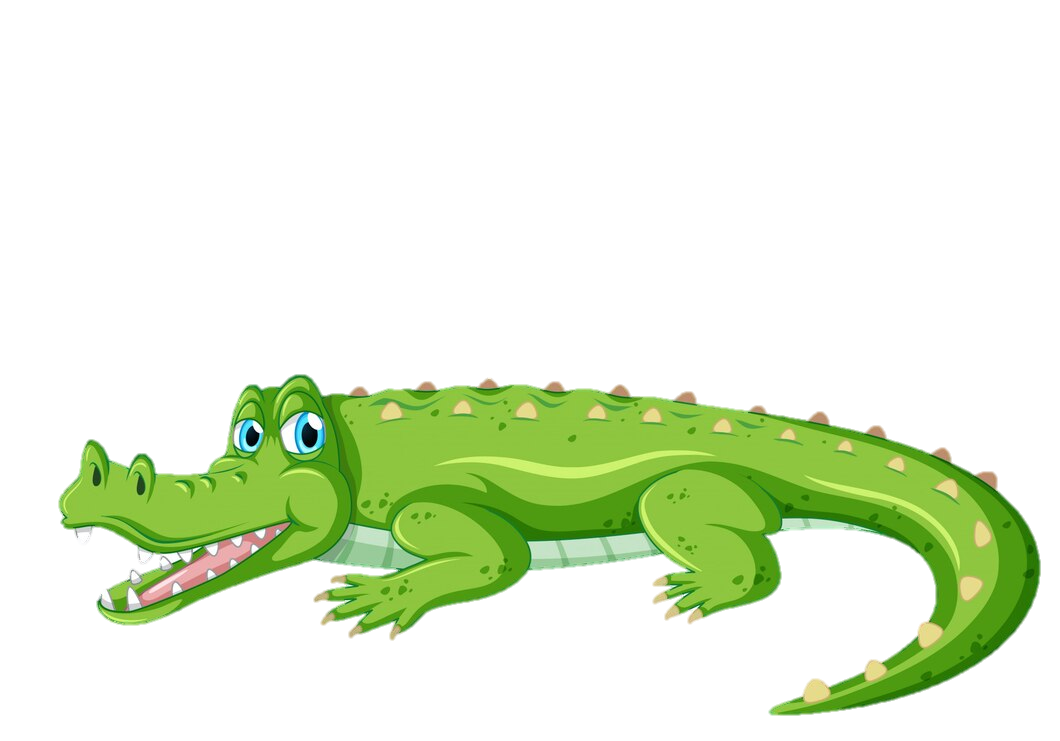 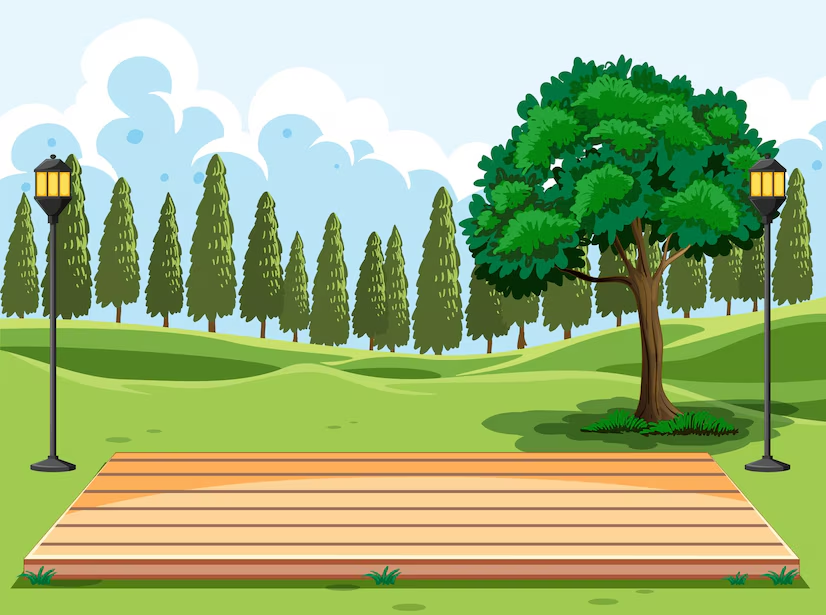 GUESS THE IMAGE
[Speaker Notes: https://spinthewheel.cc/pictures]
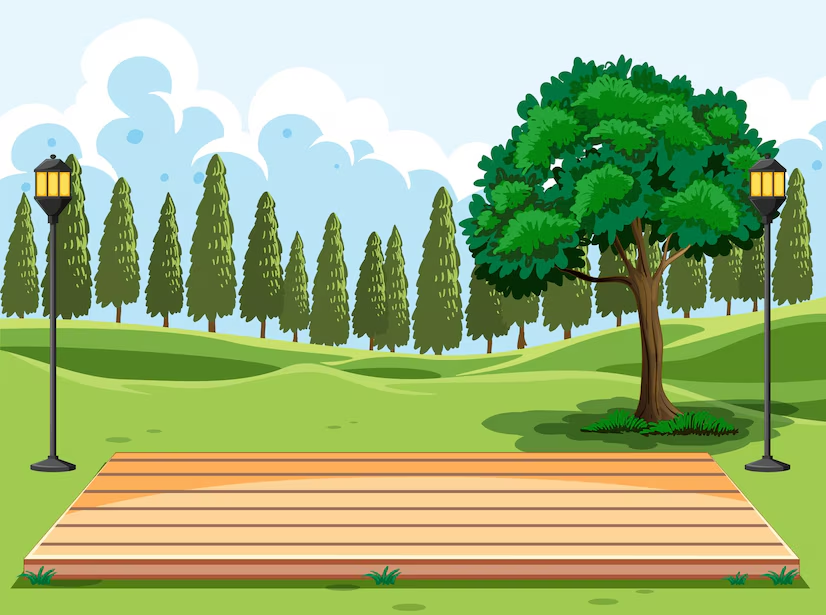 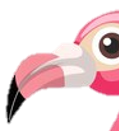 [Speaker Notes: https://spinthewheel.cc/pictures]
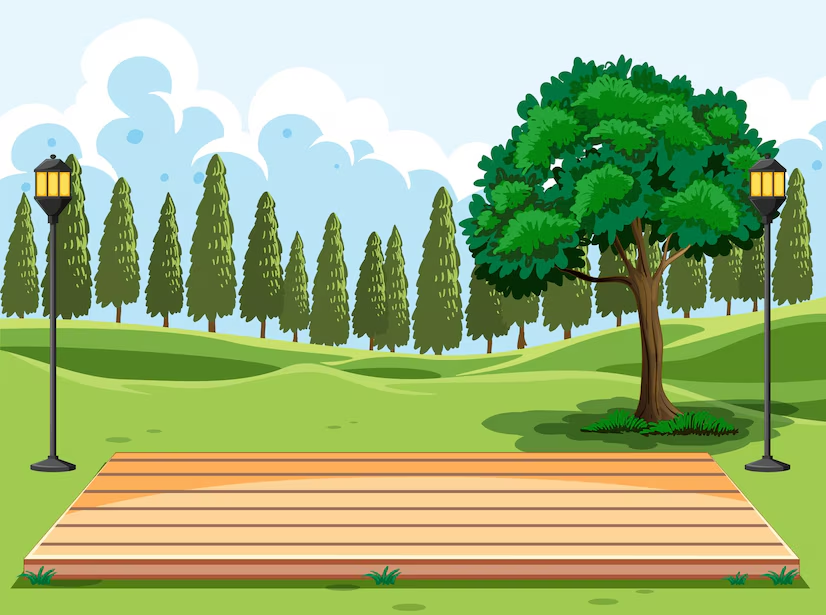 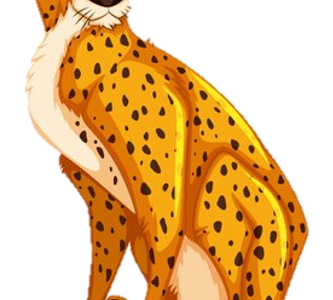 [Speaker Notes: https://spinthewheel.cc/pictures]
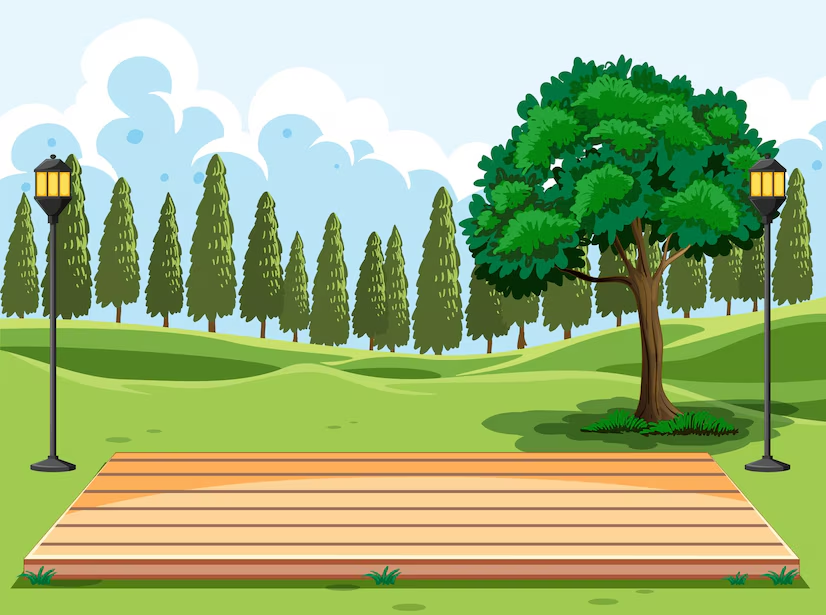 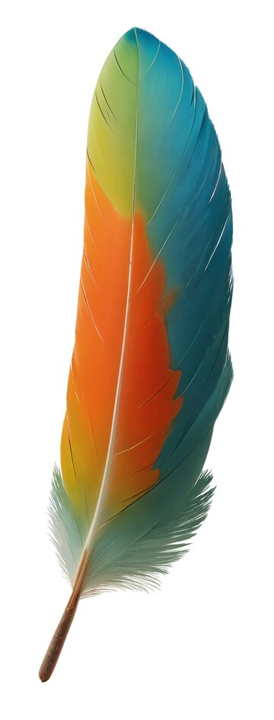 [Speaker Notes: https://spinthewheel.cc/pictures]
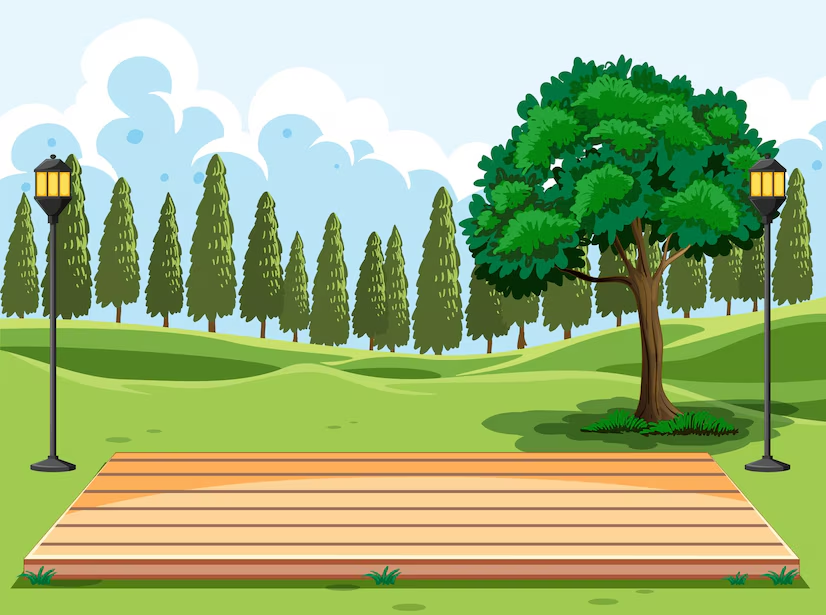 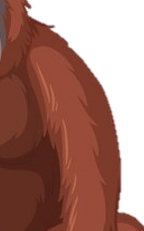 [Speaker Notes: https://spinthewheel.cc/pictures]
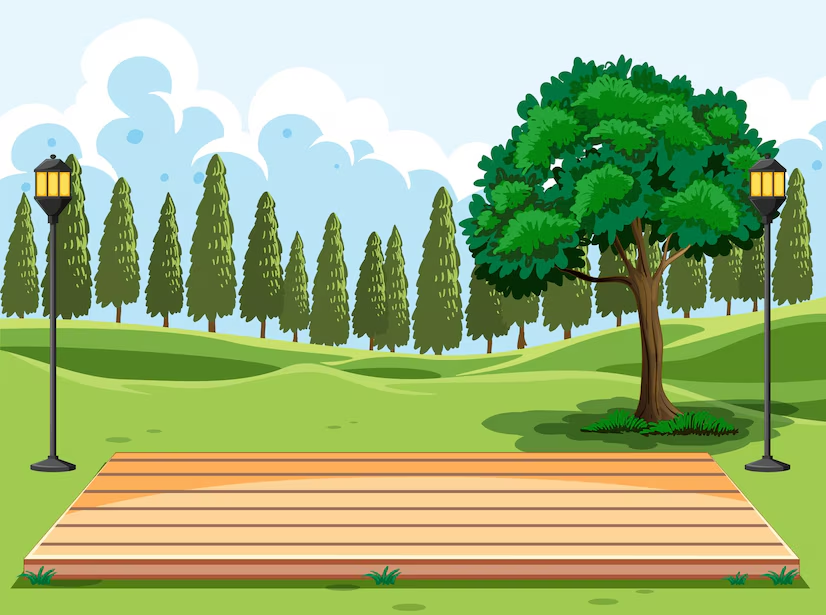 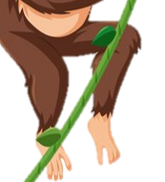 [Speaker Notes: https://spinthewheel.cc/pictures]
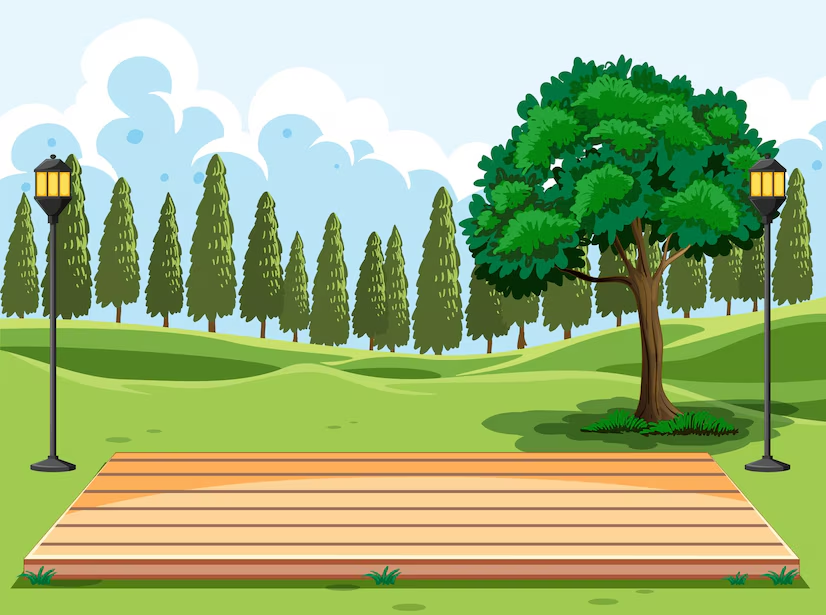 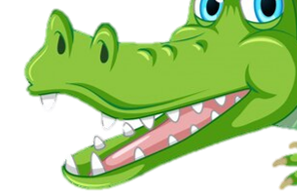 [Speaker Notes: https://spinthewheel.cc/pictures]
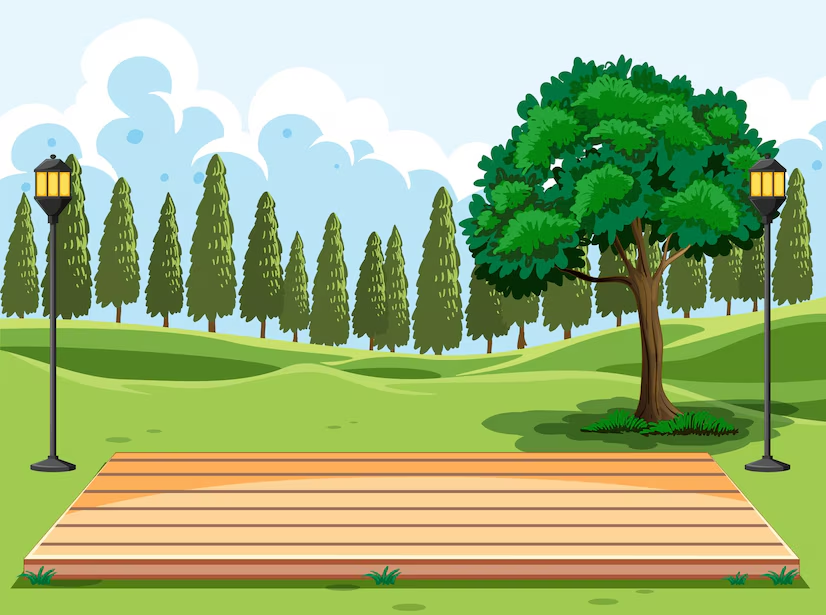 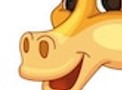 [Speaker Notes: https://spinthewheel.cc/pictures]
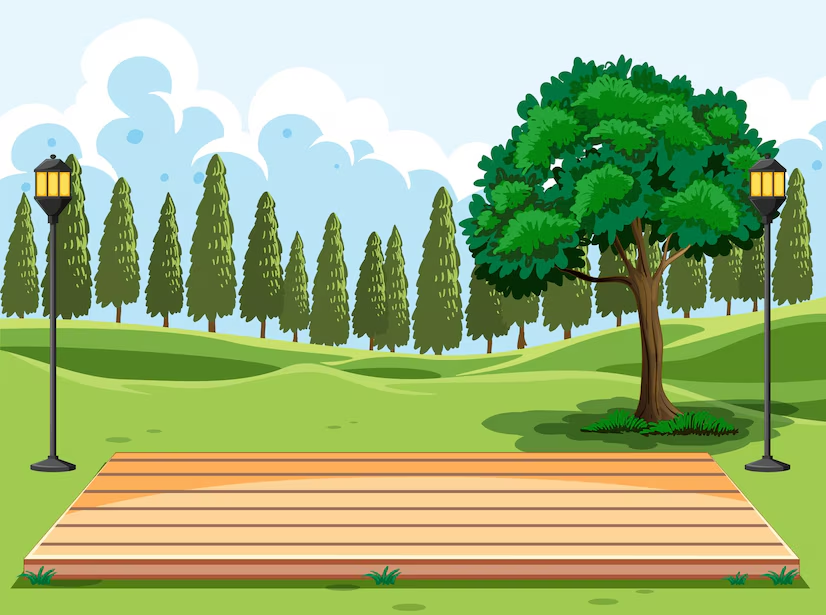 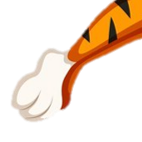 [Speaker Notes: https://spinthewheel.cc/pictures]
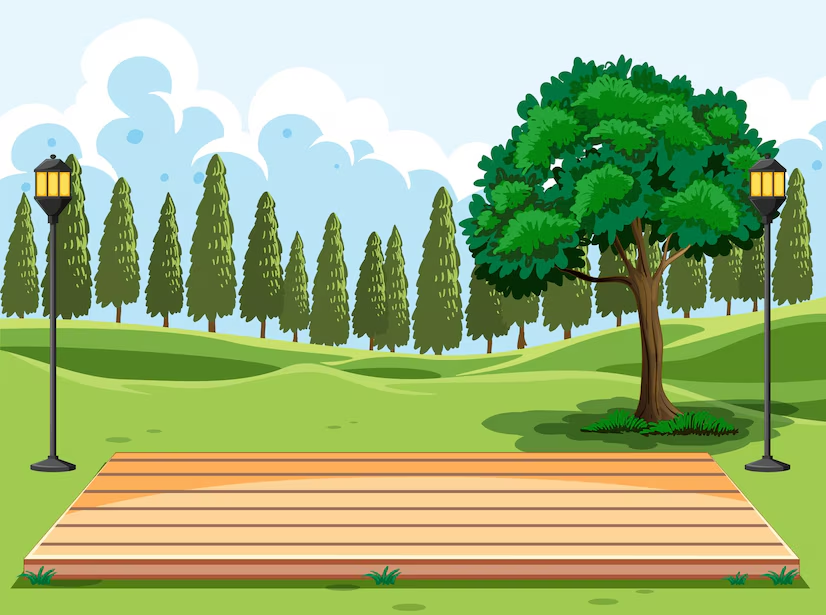 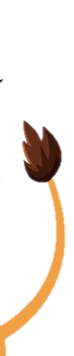 [Speaker Notes: https://spinthewheel.cc/pictures]
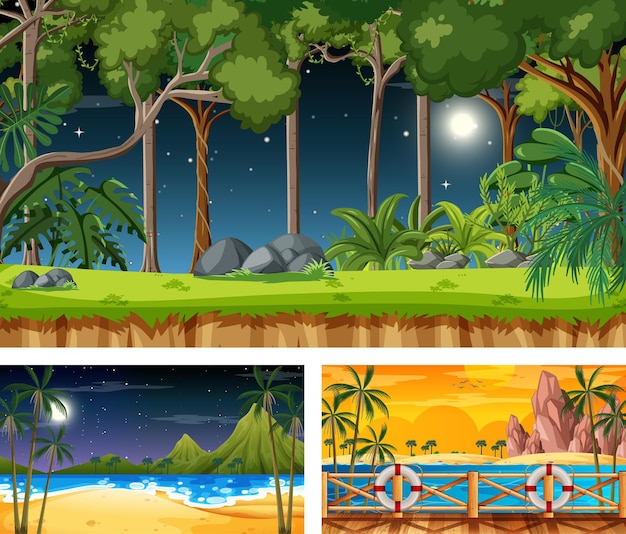 Buenas Noches
Buenas noches, 
Buenas noches
¿Cómo estás?, 
¿Cómo estás?
Muy bien, gracias, 
Muy bien, gracias
Ya me voy, Ya me voy
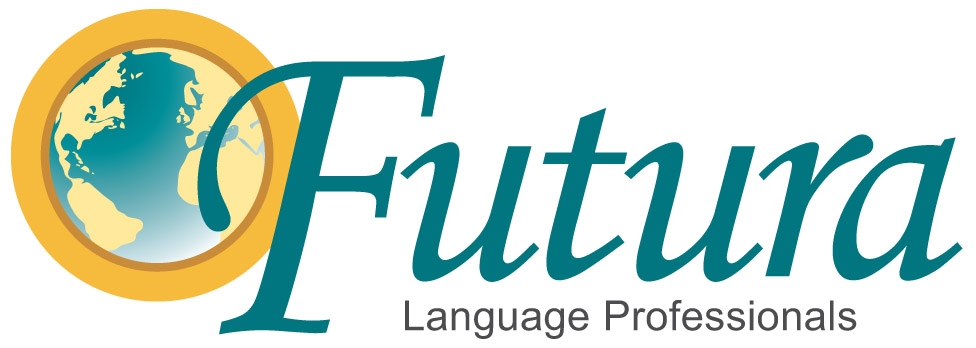 Thank you!

¡Gracias!